Nuclear Structure Experiment (I)
Heather L. Crawford
Nuclear Science Division
Lawrence Berkeley National Laboratory
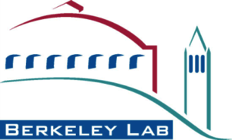 The Plan
Some basics
Energy scales etc.
Nuclear landscape and how we get there
Nucleon driplines
Systematics in nuclear structure
Nuclear ground states: masses
Mass measurements
Other ground state properties
Nuclear landscape
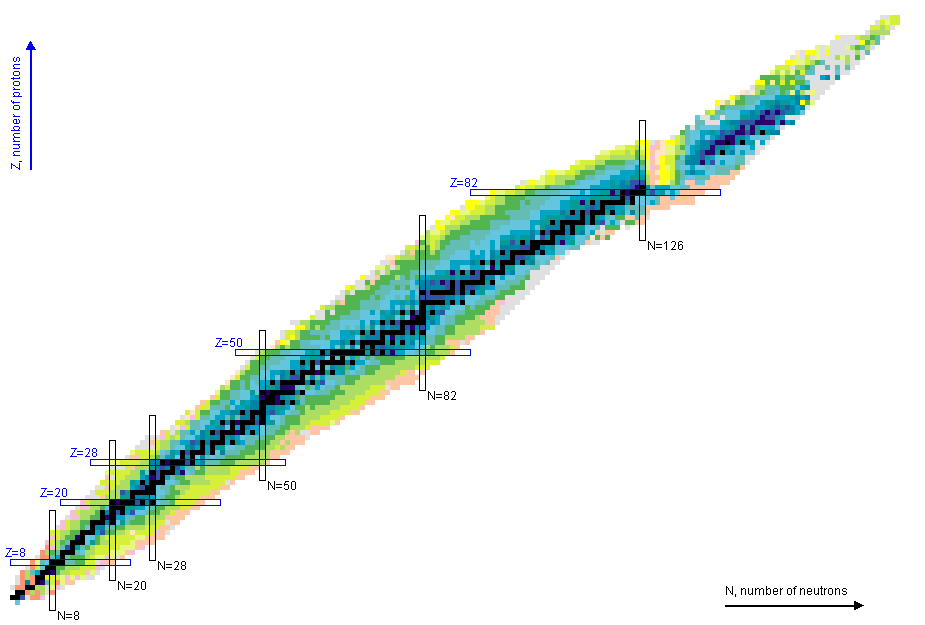 Nuclear landscape
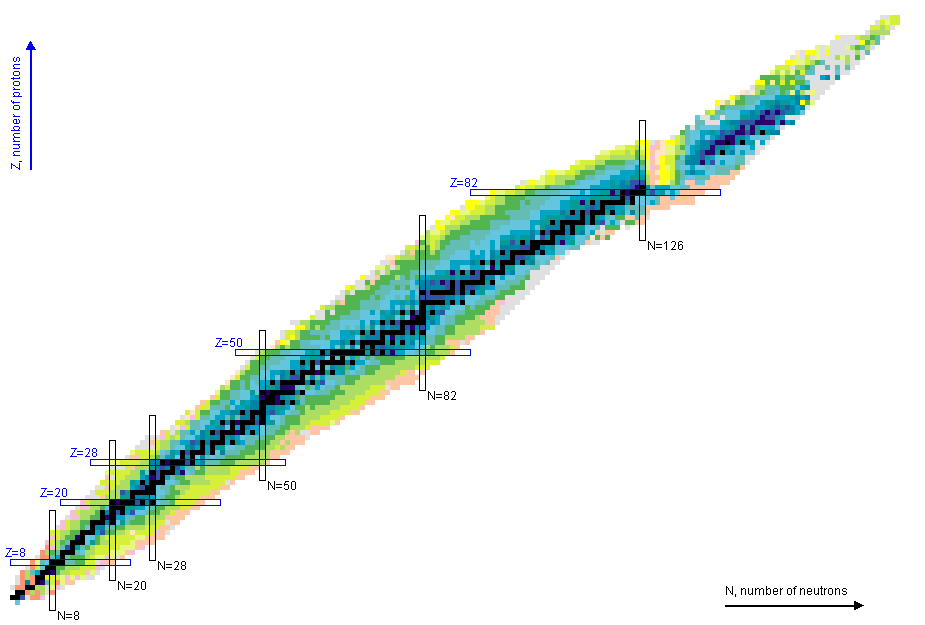 What are the limits of the nuclear chart?
Nucleon (proton/neutron) driplines
Super-heavy nuclei
How does structure change across the chart?
Extreme N/Z ratios?
Collective excitation modes?
Emergent phenomena?
Why study nuclear structure?
Studying exotic nuclei extends the range over which theories can be tested.

Goal: Establish the physical properties of exotic nuclei and their interactions (reactions) to constrain theory and improve predictive power
Why study nuclear structure?
Studying exotic nuclei extends the range over which theories can be tested.
Goal: Establish the physical properties of exotic nuclei and their interactions (reactions) to constrain theory and improve predictive power
Theory
Physical properties
 Mass, decay lifetime, production cross-section, electric and magnetic moments, excited state properties (moments, energies, lifetimes), etc…
Note --> the observables in an experiment may or may not require interpretation to relate to physical properties
Observables
Ultimately, we would like to understand the wavefunction of nuclear states.  But these are not observable quantities.

Observables: 
Half-life, mass, decay modes, electric/magnetic moments, cross-sections, momentum distributions, transition probabilities, ….
Scales: Energy and size
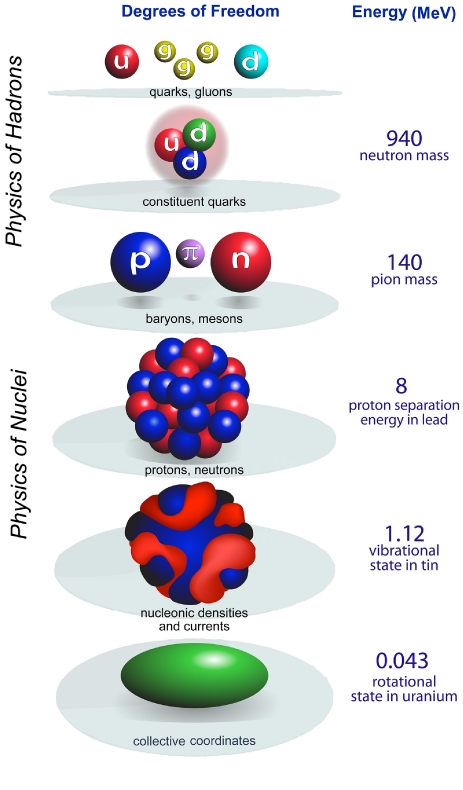 Nuclear structure physics
Figure: R J Furnstahl and K Hebeler 2013 Rep. Prog. Phys. 76 126301 doi:10.1088/0034-4885/76/12/126301
Scales: Energy and size
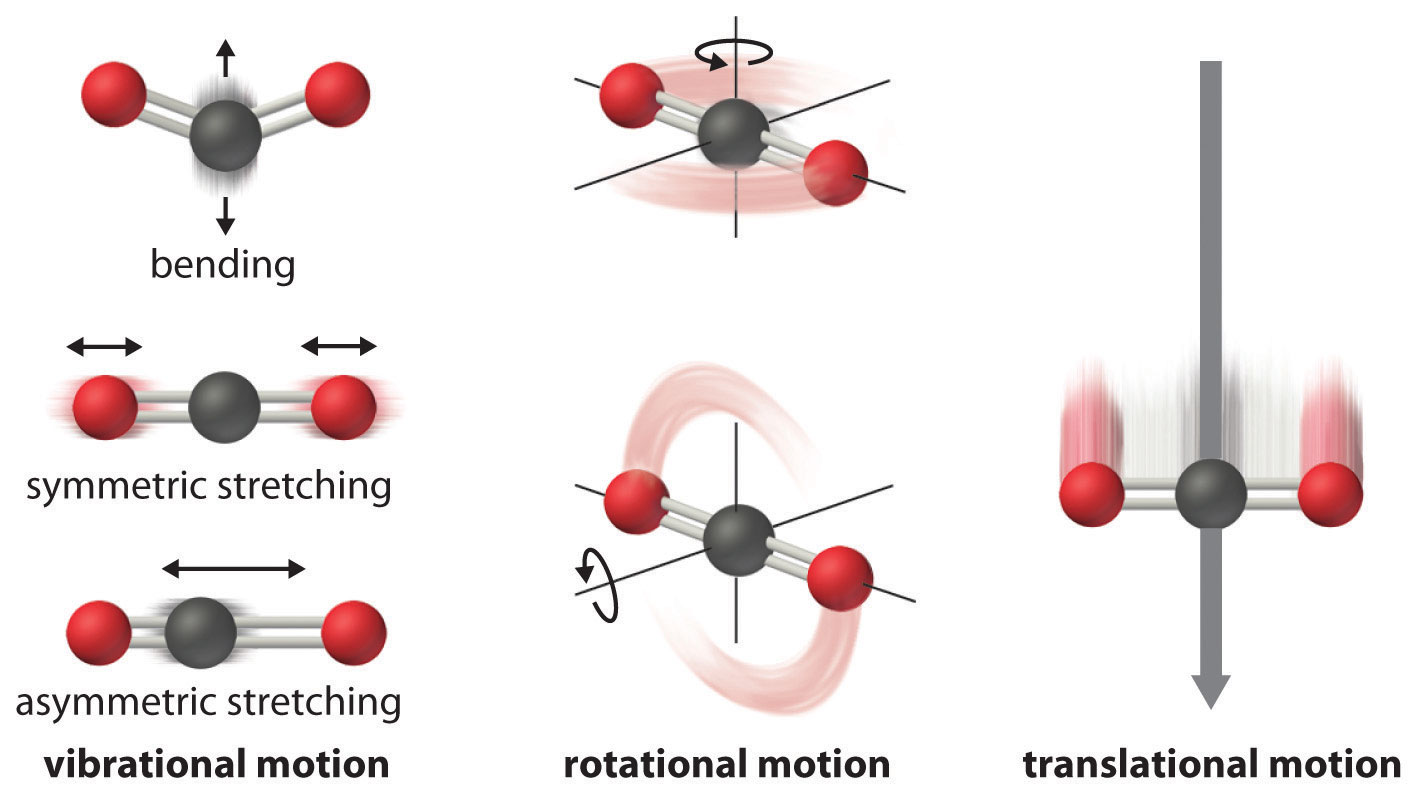 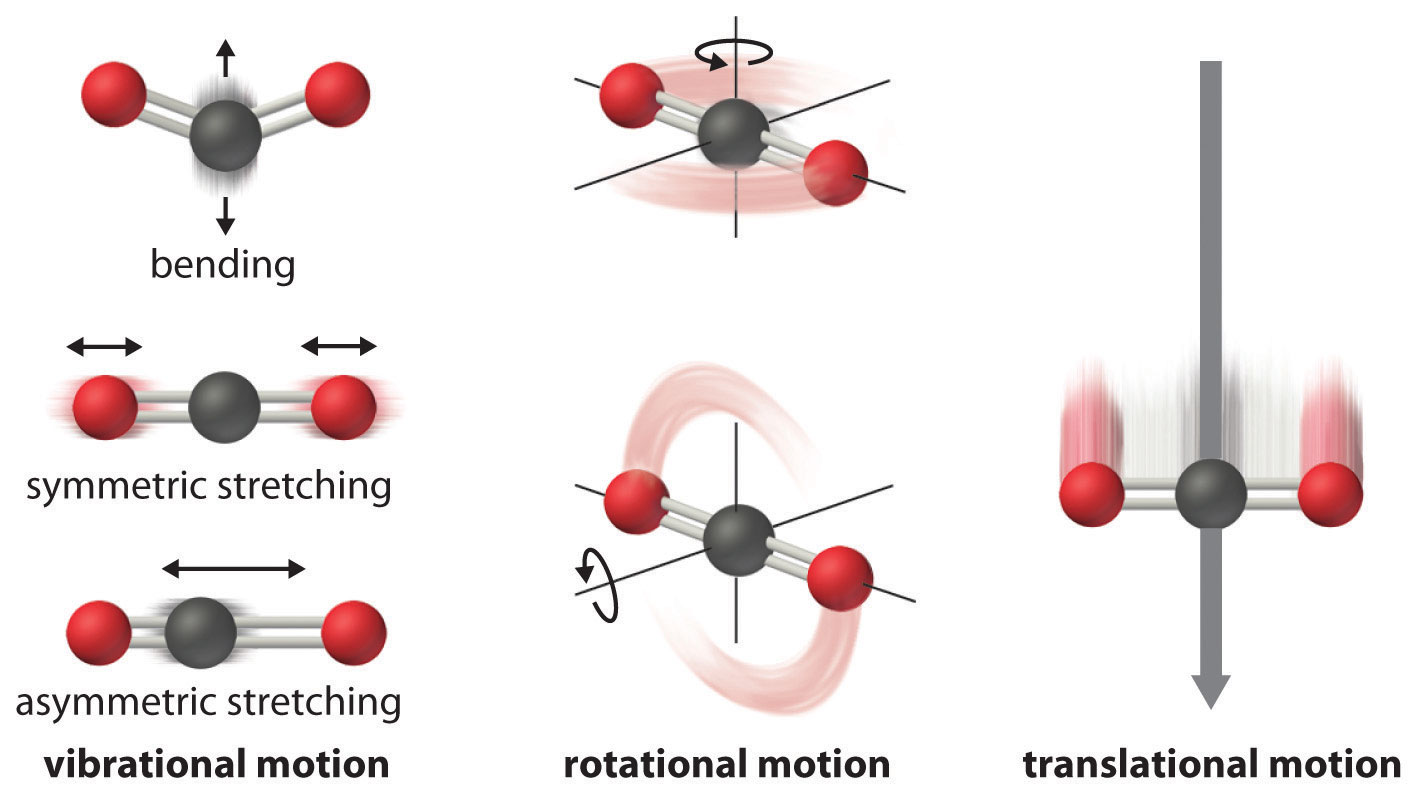 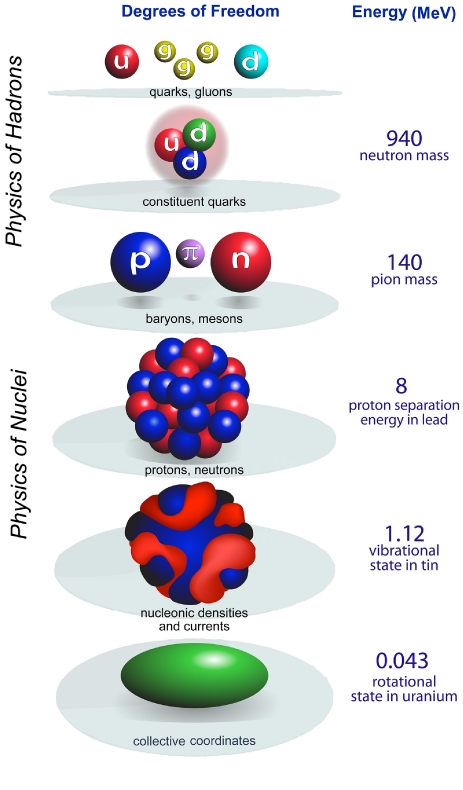 Nuclear structure physics
Molecular excitations:
Erot << Evib << Eelectric
  (μeV << meV << eV)
Nuclear excitations:
Erot ~ Evib ~ Eelectric
           (all MeV)
Molecular excitations are separable – wavefunctions can be treated as product of terms
Collective and single-particle excitations are all of a similar energy scale and interact
Figure: R J Furnstahl and K Hebeler 2013 Rep. Prog. Phys. 76 126301 doi:10.1088/0034-4885/76/12/126301
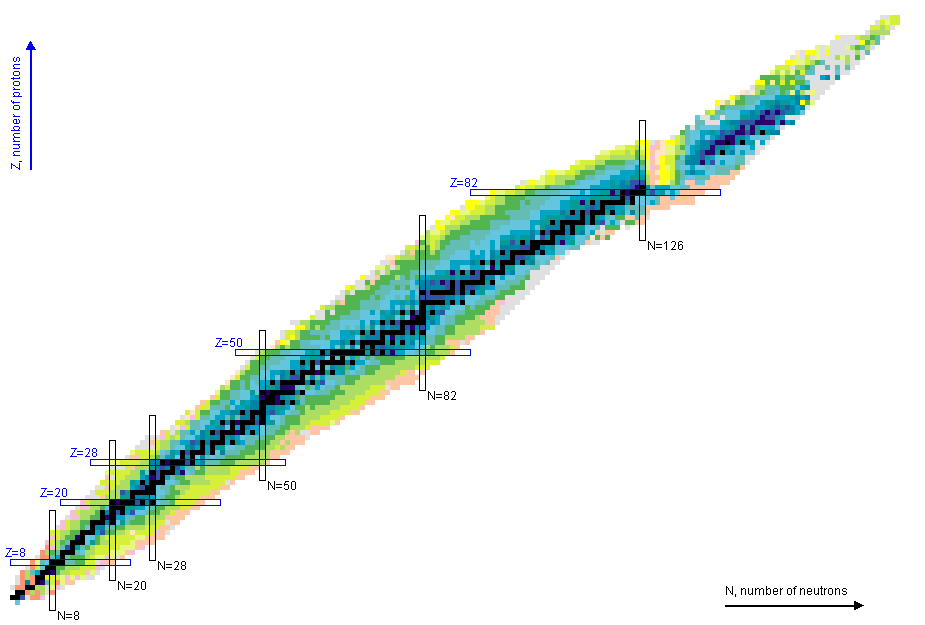 Exploring the Landscape:Making Exotic Nuclei
Making exotic nuclei
To study the most exotic nuclei we must first produce them.  Using stable beam facilities and different combinations of targets + beams, a wide variety of exotic nuclei can be produced and studied.
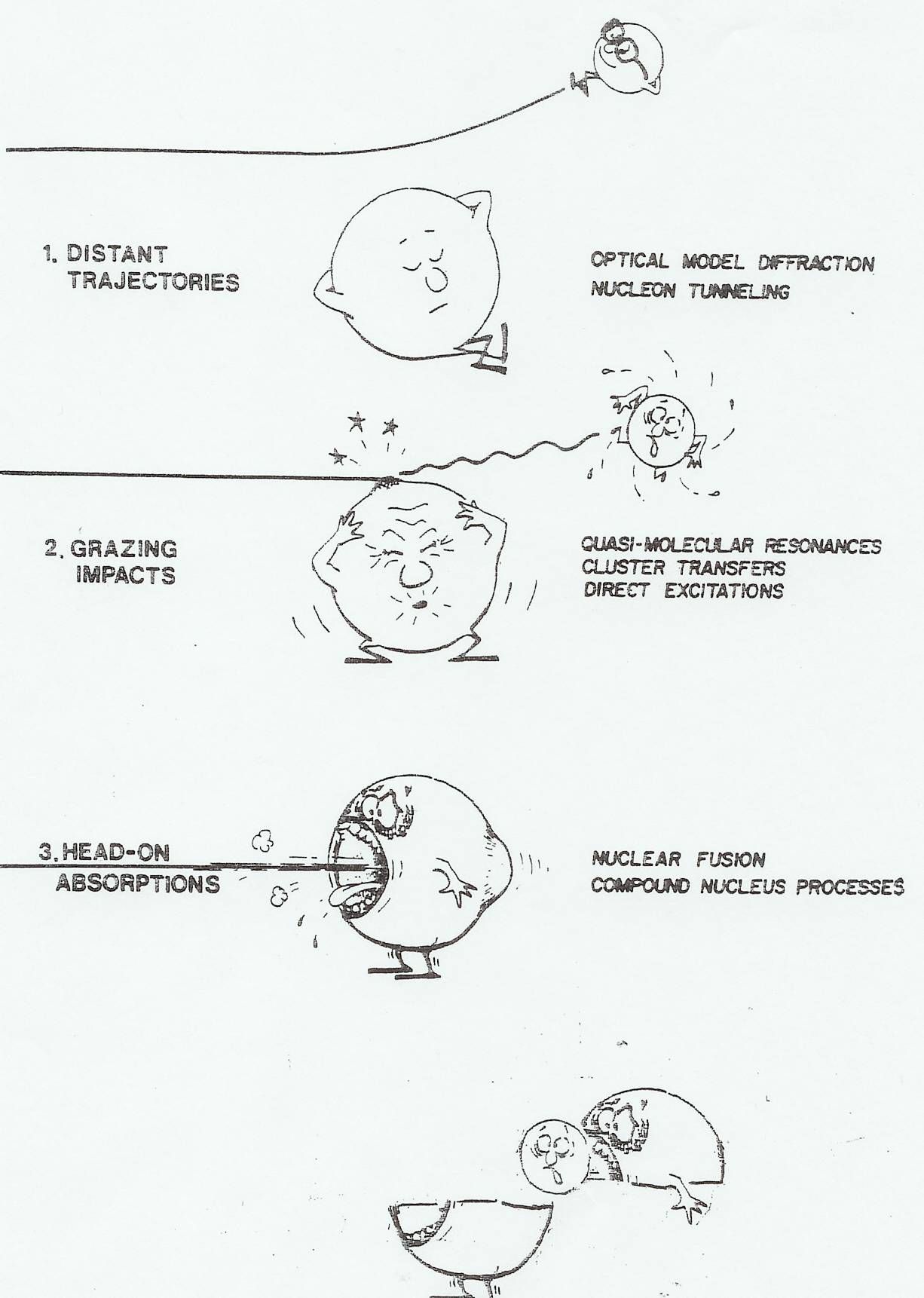 Coulomb Excitation
Transfer, Deep Inelastic, Incomplete Fusion
However, there are a finite # of combinations of stable beams + targets → make radioactive beams, and use these
Fusion-Evaporation
Fragmentation
Figure: Borrowed from R.M. Clark, 2007 RIA Summer School
Isotope Separation On-Line (ISOL)
Examples of ISOL facilities:
TRIUMF (Canada)
HRIBF (USA)
SPIRAL/SPIRAL2 (France)
REX-ISOLDE/HIE-ISOLDE (CERN)
iTHEMBA - future radioactive beam facility (South Africa)
Accelerator
Thick, Hot Target
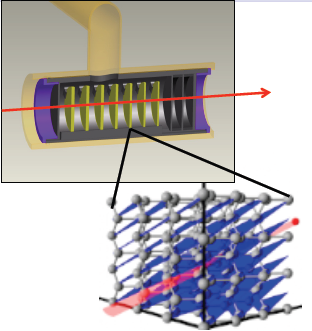 Ion Source
Fragment Separator
Post-Accelerator/ Experiment
ISOL Facilities - TRIUMF
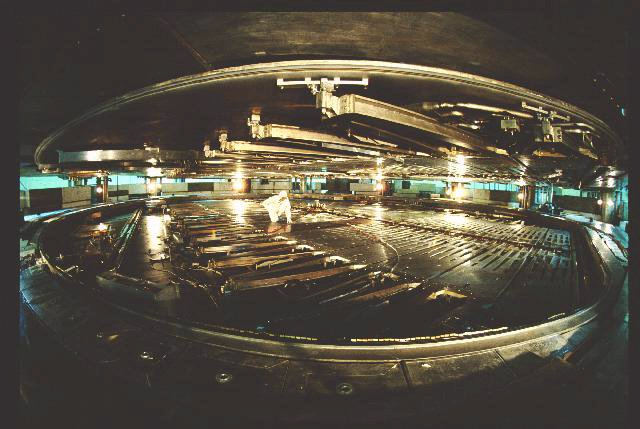 TRIUMF is home to the world’s largest cyclotron – accelerates H- to 520 MeV, extracts as proton beam

Proton beam is sent into target hall, and interacts with thick targets (materials such as UC)
ISOL Facilities - TRIUMF
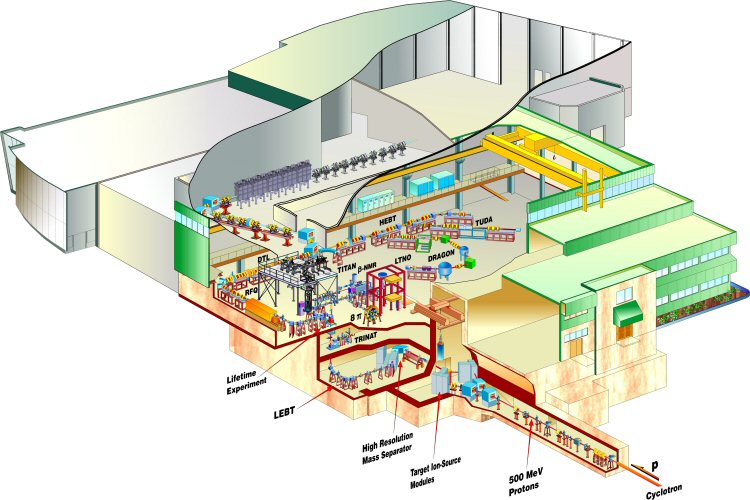 What can we make? – ISOL
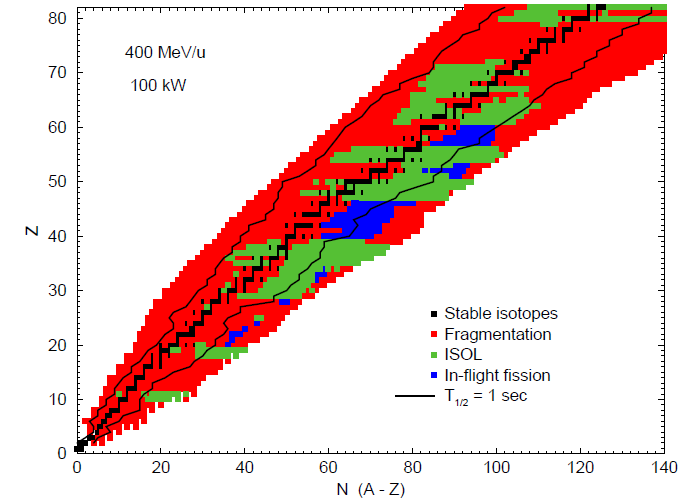 Fragmentation + In-flight separation
Thin Production Target
Accelerator
Ion Source
Fragment Separator
Rare Isotope
Beams
Examples of fragmentation facilities:
NSCL (USA) --> FRIB
RIKEN (Japan)
GANIL (France)
GSI (Germany)
Fragmentation facilities - NSCL
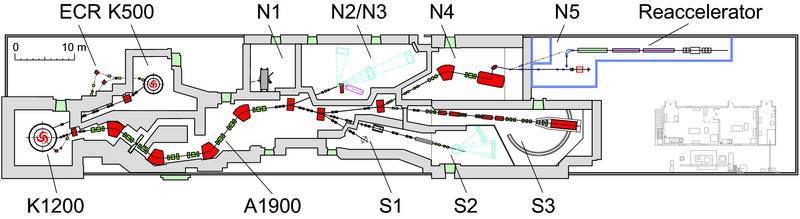 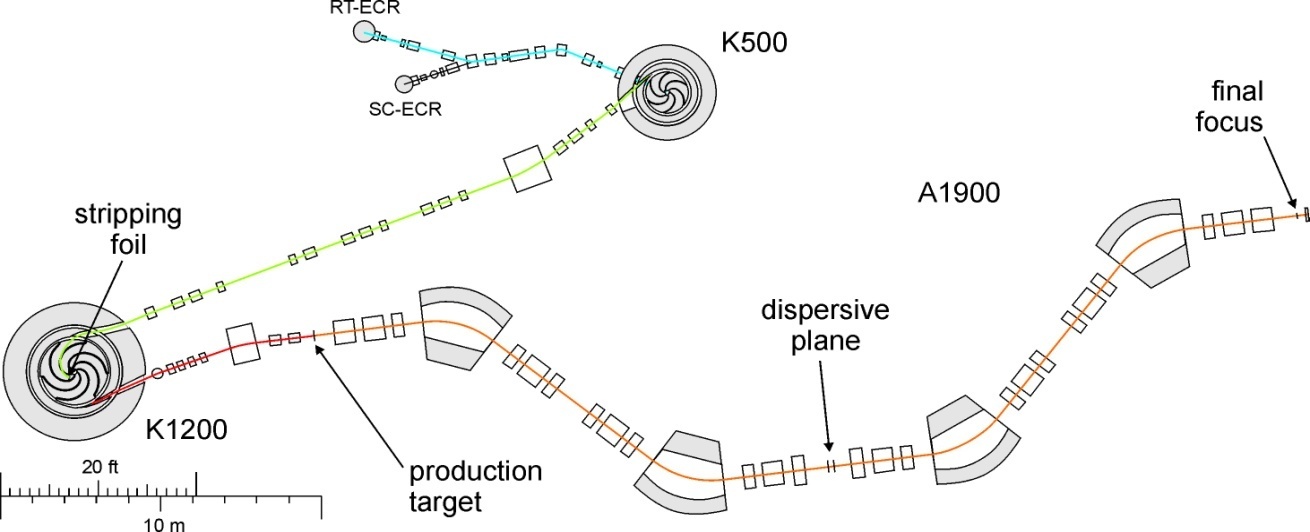 Fragmentation + separation: Example
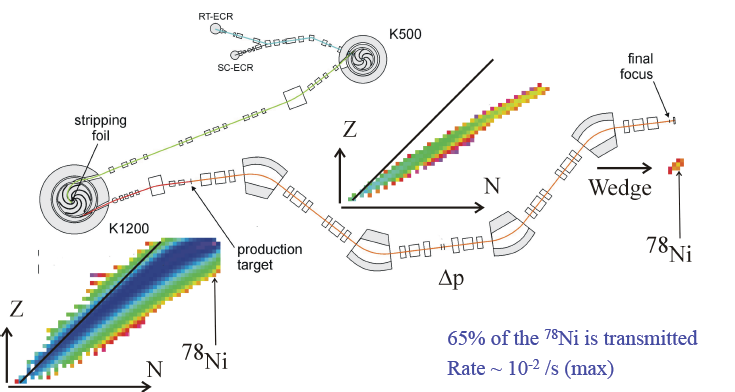 86Kr → 78Ni
What can we make? – Fragmentation
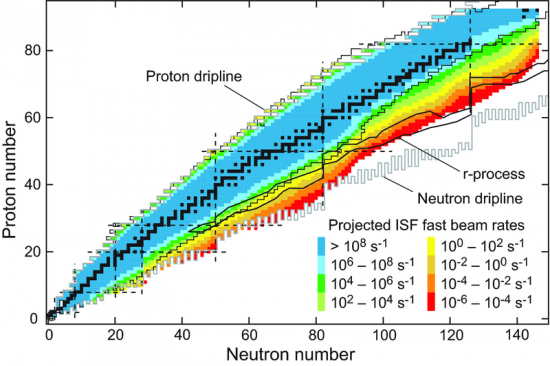 Figure: NSCL White Paper, 2006
Fission-fragment accelerator
Ci 252Cf source
CARIBU (Californium Rare Ion Breeder Upgrade) 
@ Argonne National Laboratory
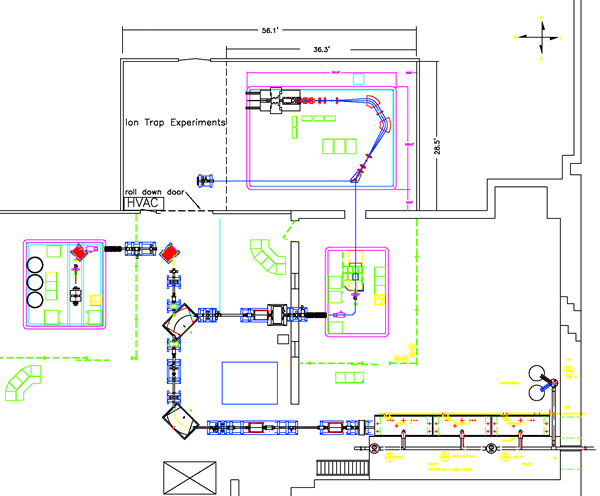 Turns a source of neutron-rich isotopes, such as a spontaneous fission source, into a low-energy beam using a gas catcher and charge breeder
CARIBU: www.phy.anl.gov/atlas/caribu.html
Fission-fragment accelerator
Ci 252Cf source
CARIBU (Californium Rare Ion Breeder Upgrade) 
@ Argonne National Laboratory
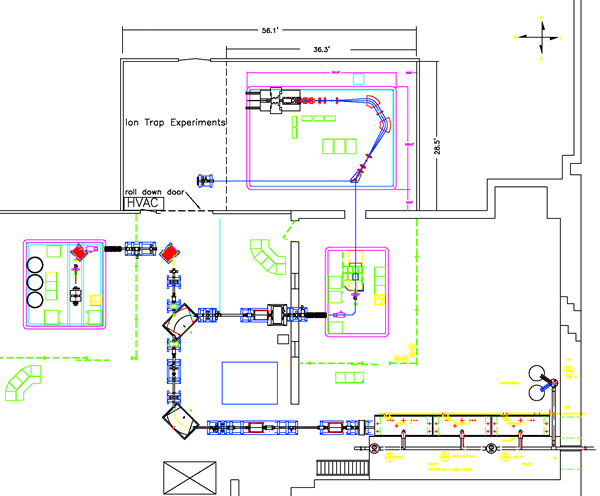 Turns a source of neutron-rich isotopes, such as a spontaneous fission source, into a low-energy beam using a gas catcher and charge breeder
Hands-on activity (1): Mass Measurements with a CARIBU beam
CARIBU: www.phy.anl.gov/atlas/caribu.html
Fission fragment yields
Production has inherent selectivity – cannot produce all nuclei, but will provide an intense source of certain species.

Due to reacceleration, beams should, like in ISOL facilities be of very high quality.
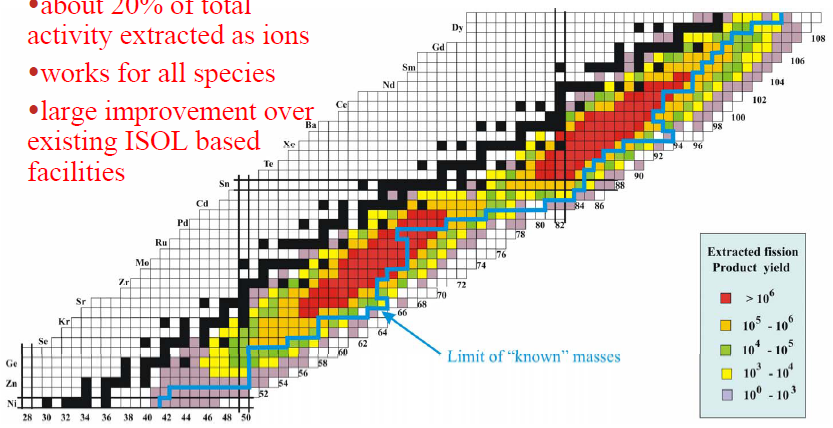 Figure: CARIBU Upgrade presentation @ ATLAS User Group Workshop, 2004
On the horizon: Photo-fission production
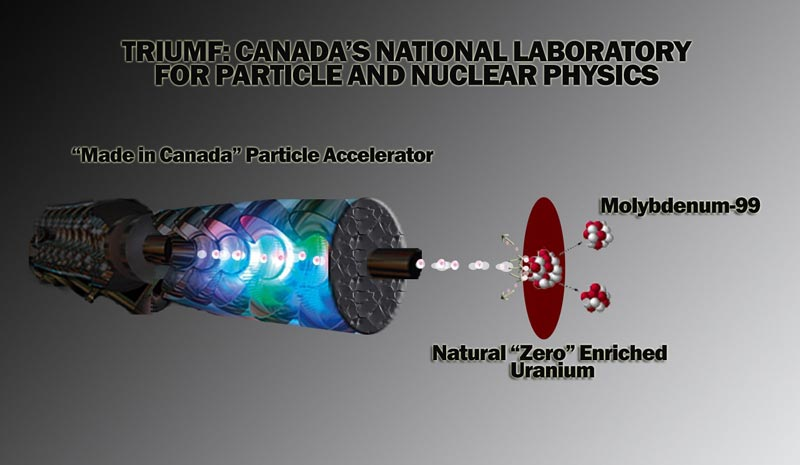 238U Target
E- Linac
Ion Source
Fragment Separator
Post-Accelerator/ Experiment
Photo-fission facility: ARIEL @ TRIUMF
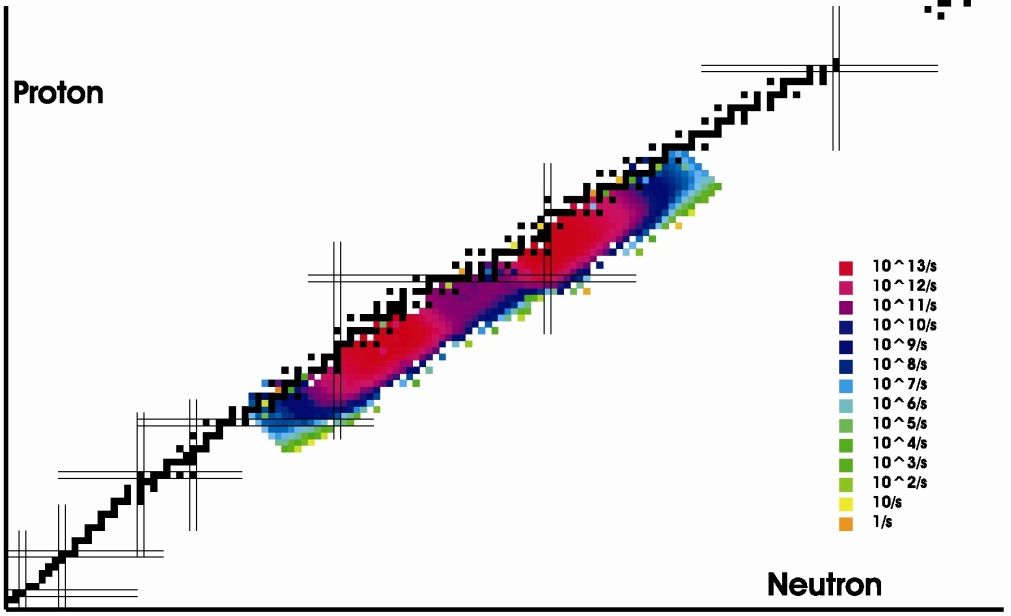 ARIEL: www.triumf.ca/ariel
Question!
If you wanted to run an experiment on 42Ar, where would you go to make the measurement? 
 		
TRIUMF (ISOL facility)
NSCL (fragmentation facility)
CARIBU (fission fragments)
RIKEN RIBF (fragmentation facility)
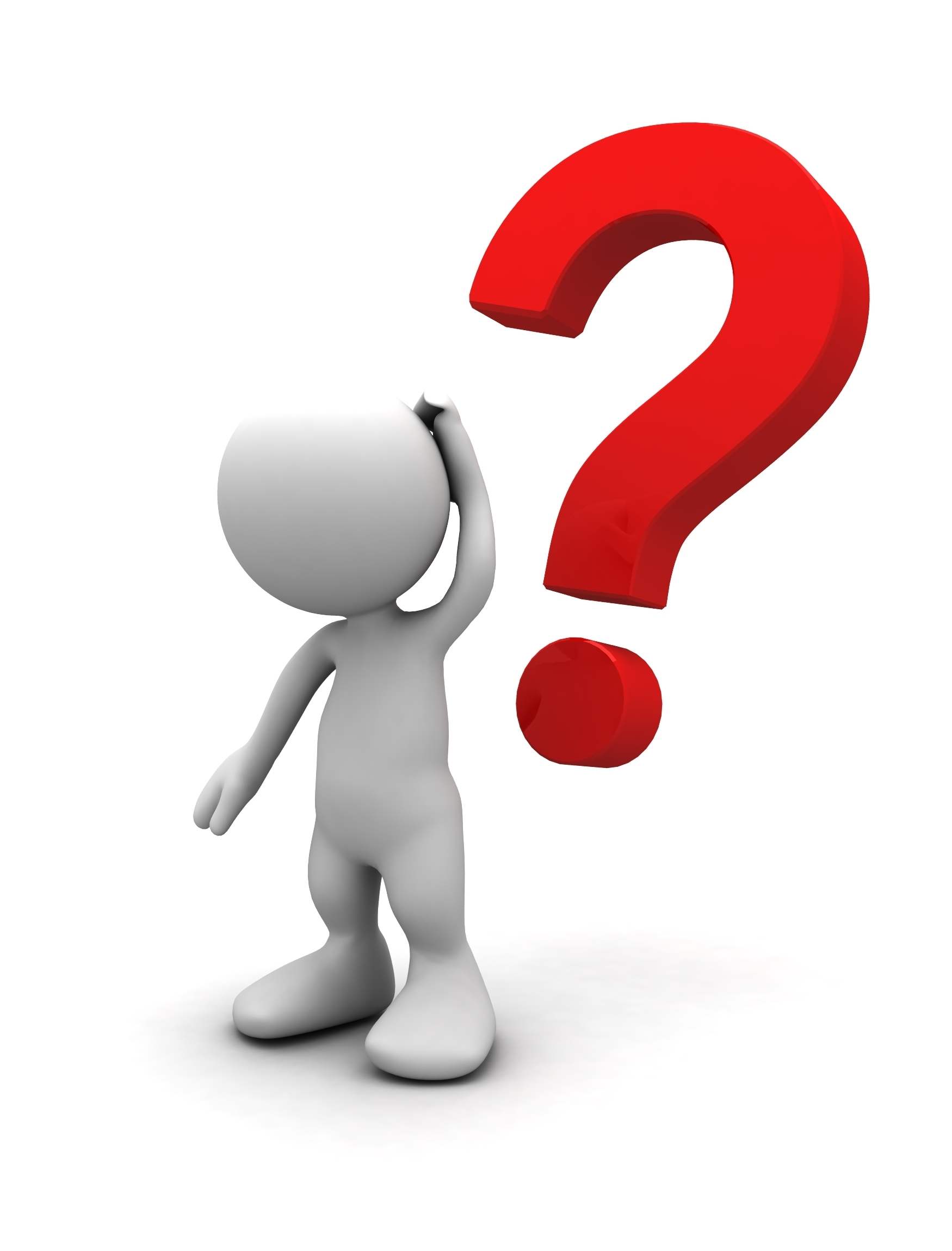 Question!
If you wanted to run an experiment on 42Ar, where would you go to make the measurement? 
 		
TRIUMF (ISOL facility)
NSCL (fragmentation facility)
CARIBU (fission fragments)
RIKEN RIBF (fragmentation facility)
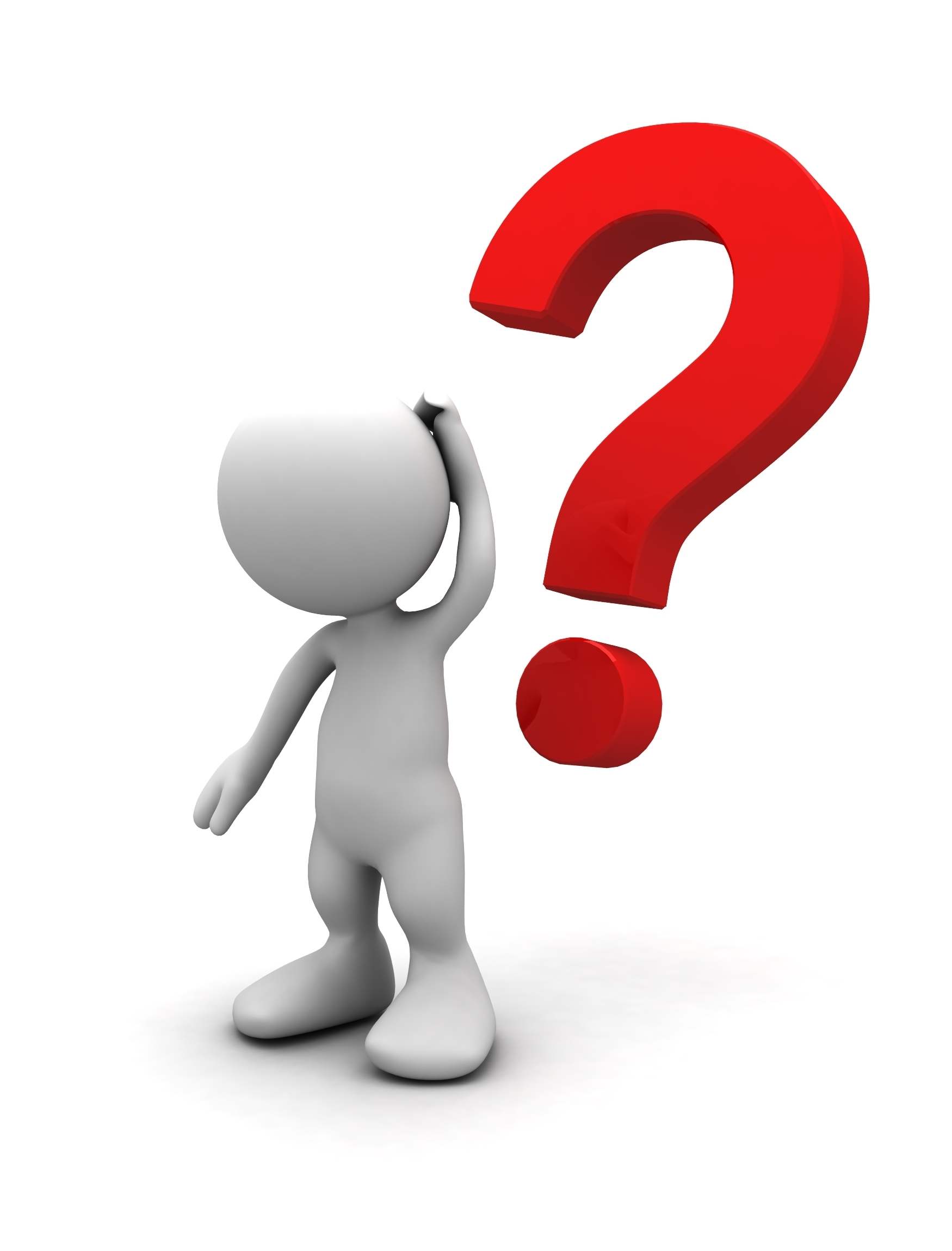 Existence?
Nuclear landscape limits
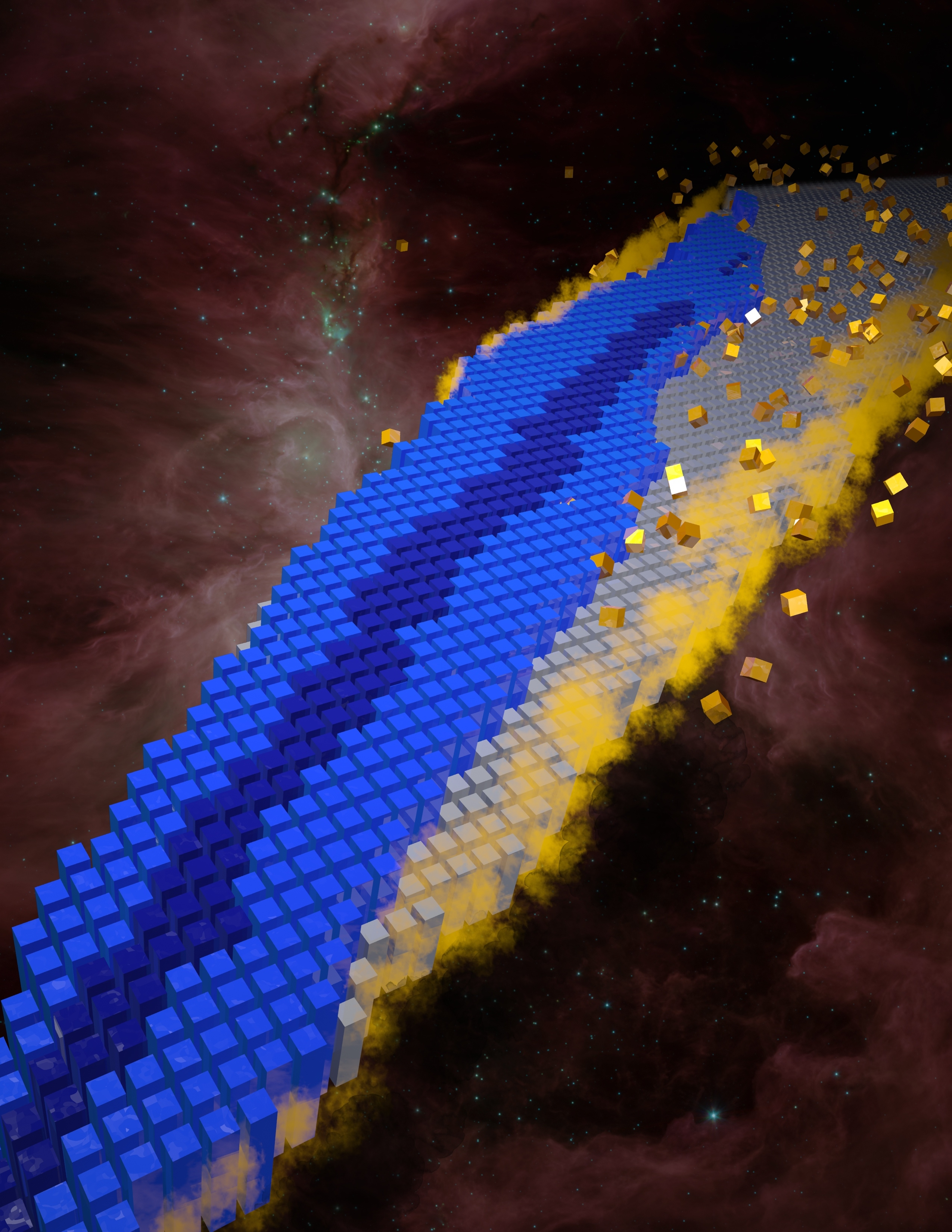 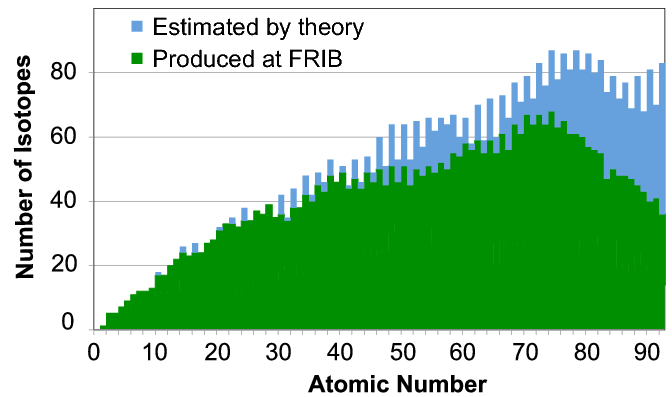 254 stable isotopes have been observed; 
more than 3000 isotopes have been made in laboratories; 
as many as 6000-8000 are expected to possibly exist
Locating the driplines
The limits of existence are defined by the proton and neutron driplines
	Sn (or Sp) become positive --> neutron/proton are not bound; emission does not require energy input
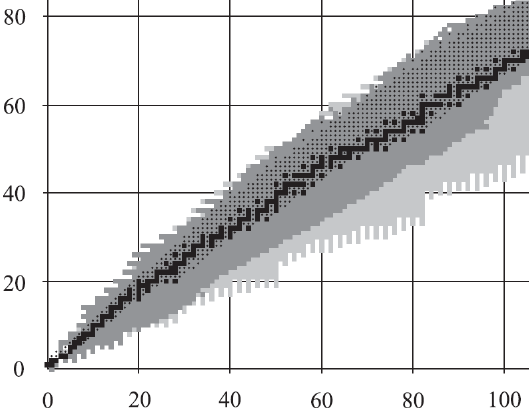 At the neutron dripline, the definition is fairly straightforward – proton dripline, a little more complicated…
Production of 40Mg
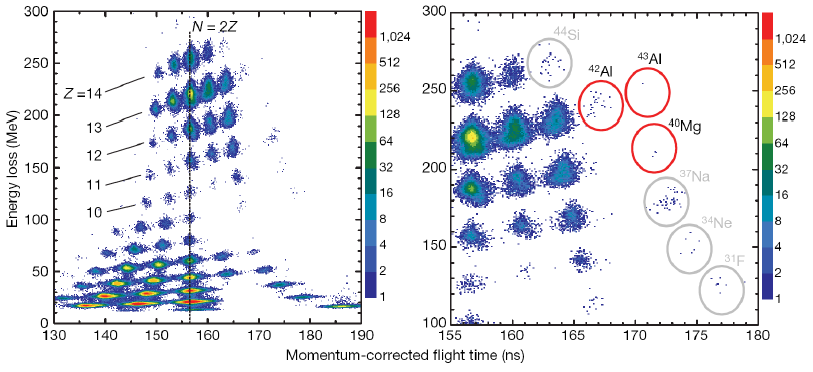 7.6 days of data at a primary beam rate of 5 x 1011 particles/second
	→ 3 40Mg, 23 42Al and 1 43Al
Absence of a nucleus also provides information – 26O and 28O for instance, or even 8Be
T. Baumann et al., Nature 449, 1022 (2007)
How was it done?
Need to make and uniquely identify the nucleus – most often use a combination of time-of-flight, and energy loss.
Energy Loss ∝ Z2 
Time of flight ∝ A/Z, flight path length and magnetic rigidities
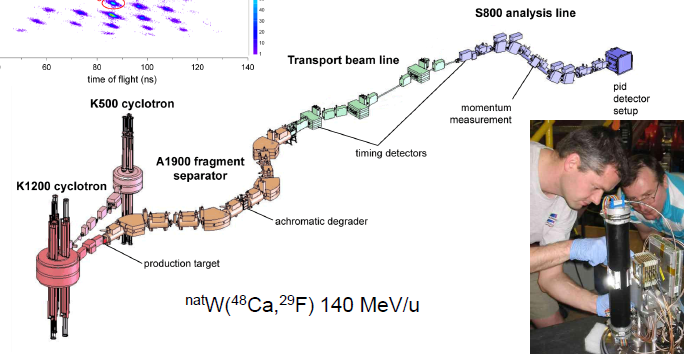 Long flight path, with two-stage separation
Target for fragmentation of primary beam (48Ca)
Fragmentation cross-sections
A change in the trend of fragmentation cross-sections indicates a change in the binding – enhanced binding suggestive of a change in nuclear structure?
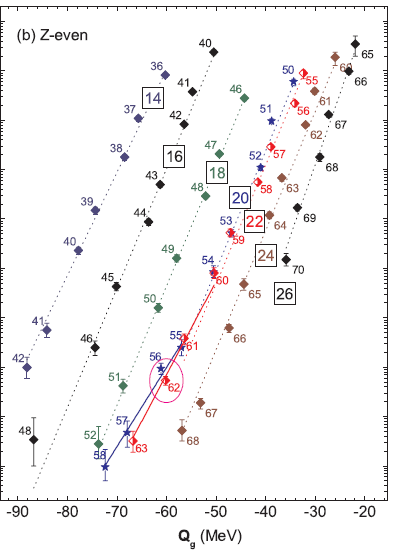 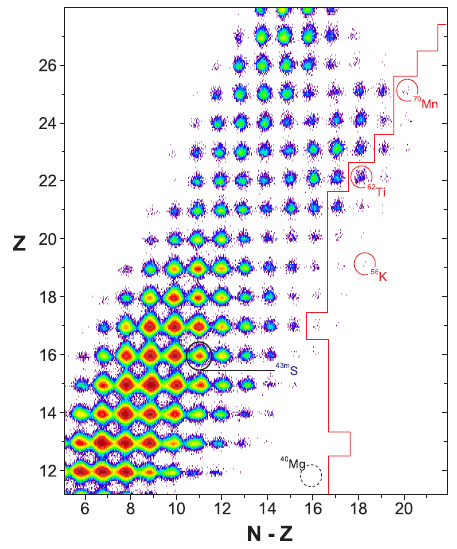 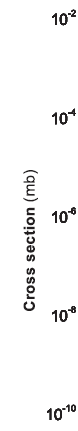 O. Tarasov et al., PRL 102, 142501 (2009)
Patterns and Nuclear Structure
Nuclear magic numbers
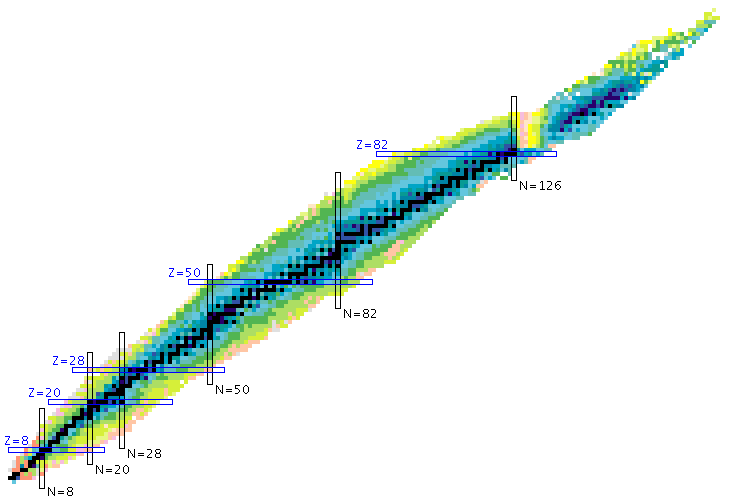 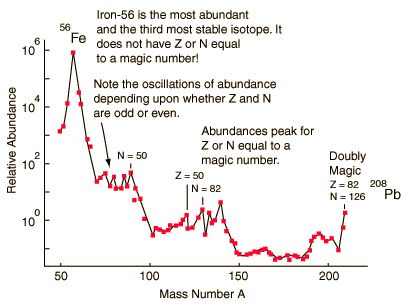 Similar indicators are found across the nuclear landscape, suggesting a nuclear shell structure.
Natural abundance of the isotopes shows peaks at particularly stable nuclei.
Heaviest stable nucleus – 208Pb
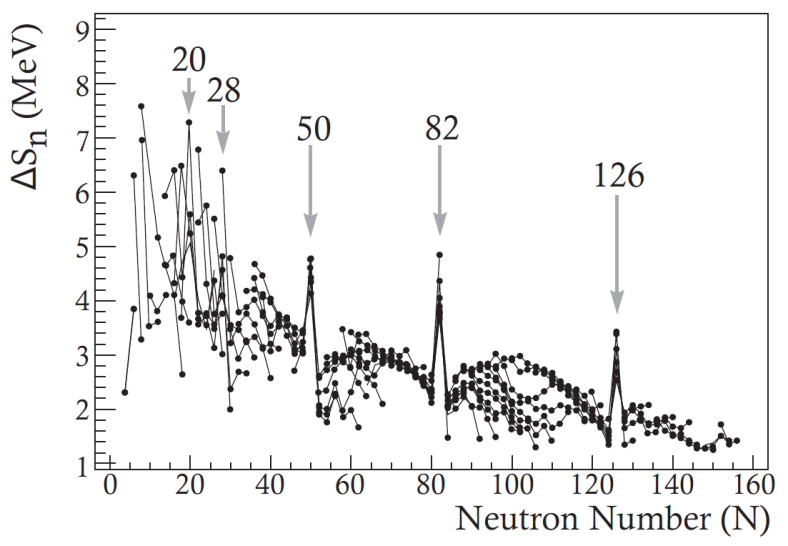 Proton Number, Z
50Sn has 10 stable isotopes, 2 more than any other nucleus
Neutron Number, N
Firestone, R.B. Table of Isotopes. Wiley, New York, 1996.
Nuclear shell structure
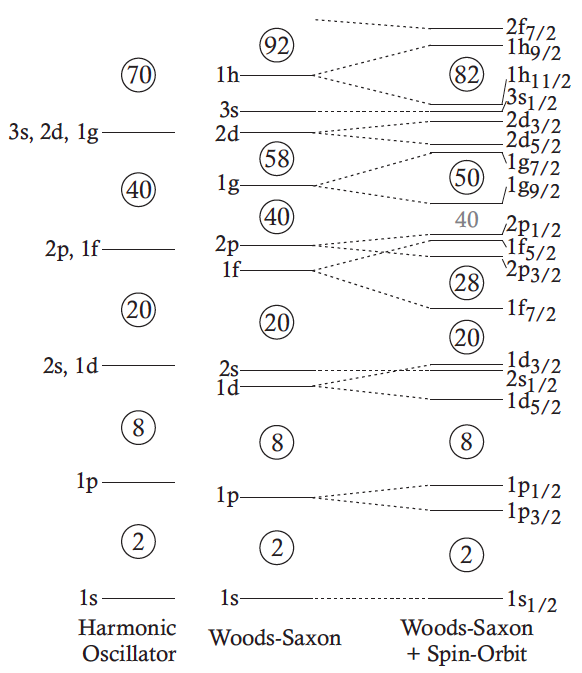 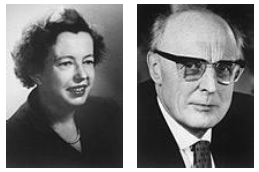 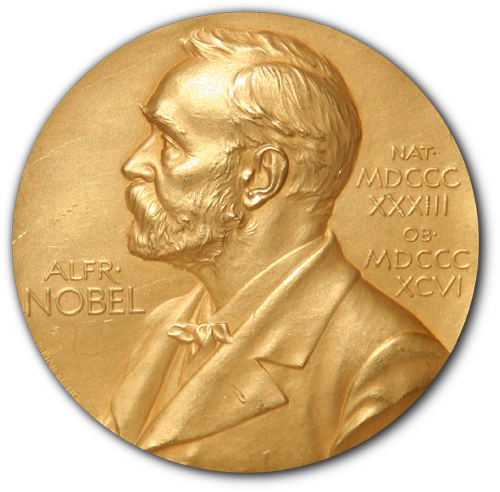 Maria Goeppert-Mayer & Hans D. Jensen
1963
Maria Goeppert-Mayer, Phys. Rev. 75, 1969 (1949).
O. Haxel, Phys. Rev. 75, 1766 (1949).
Nuclear shell structure
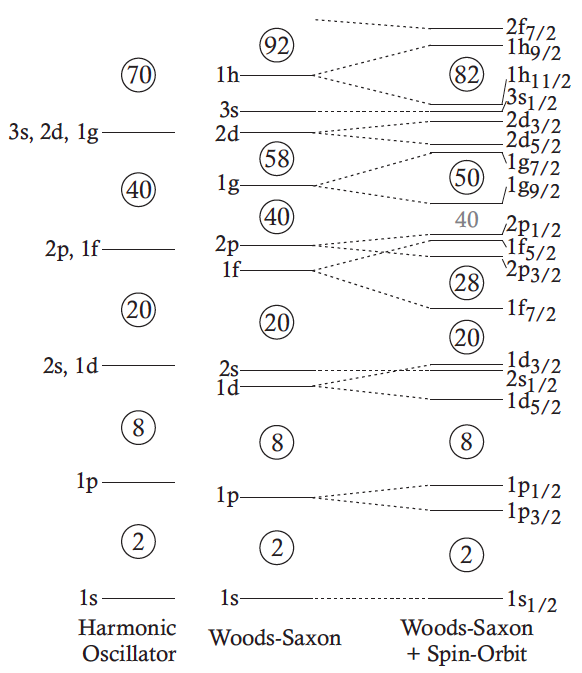 Single-particle levels in nuclei
Single-particle levels in the fermionic system are grouped into shells, with stabilizing gaps between groups of states at certain occupation numbers with “magic numbers” of protons and neutrons
Magic numbers
Magic numbers correspond to particularly stable structures (2, 8, 20, 28, 50, 82,…)
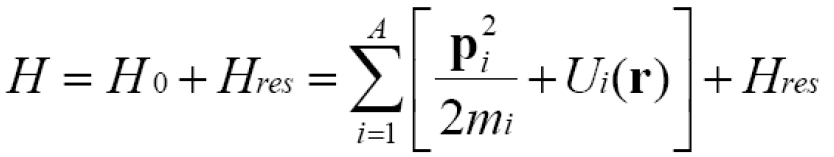 Nuclear shell structure signatures
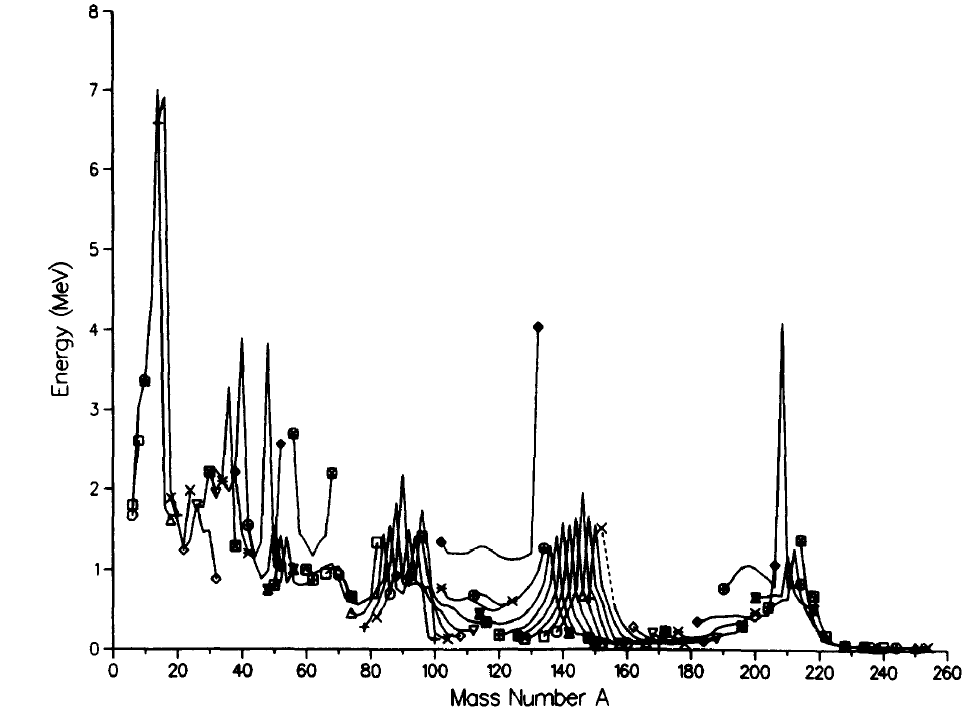 E(2+) as a function of Mass
To improve our understanding and descriptions of nuclei far from stability, we need to identify the location of shell gaps, and ideally the spacing between single-particle states in the most exotic nuclei.
2+
Transition probability, B(E2)
N=50
N=20
E(2+)
N=82
N=126
N=28
E(2+) [keV]
0+
Even-even nuclei
Structure of Even-Even Nuclei
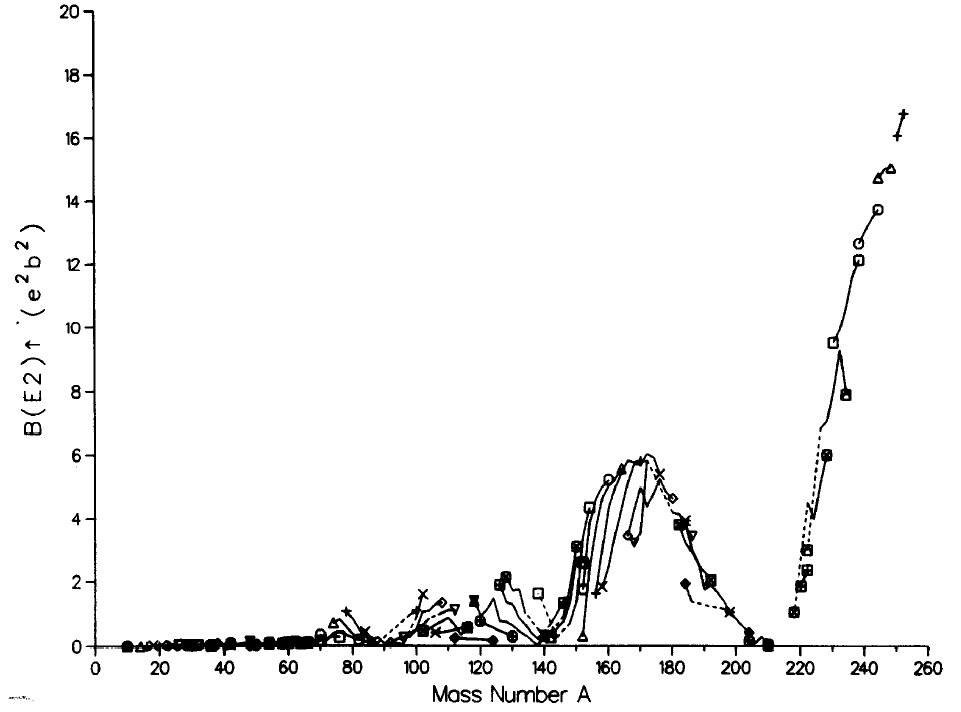 The ground state of even-even nuclei is always 0+, while the first excited state is usually a 2+ state.  The energy of this state, and the cross-section to populate  it are sensitive to details of the nuclear structure.
B(E2) as a function of Mass
B(E2) [e2b2]
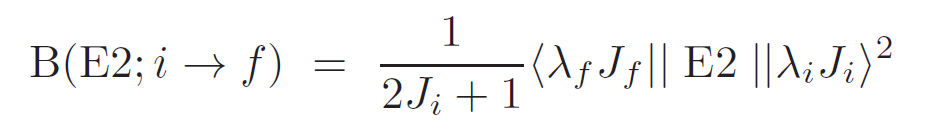 Mass Number (A)
“Exotic” shell structure
A driving question in nuclear science: 

Is the shell-model description static across the entire chart of nuclides?
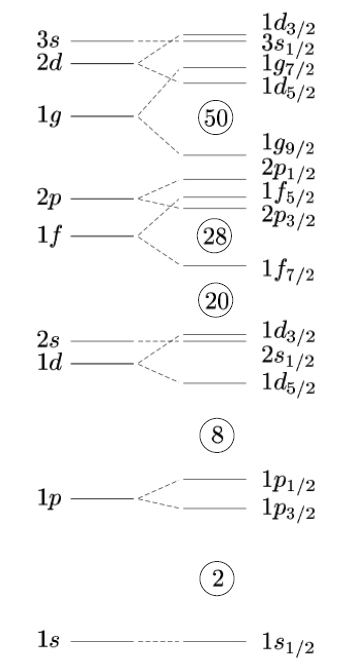 Toward neutron drip-line

?
Protons
Neutrons
Protons
Neutrons
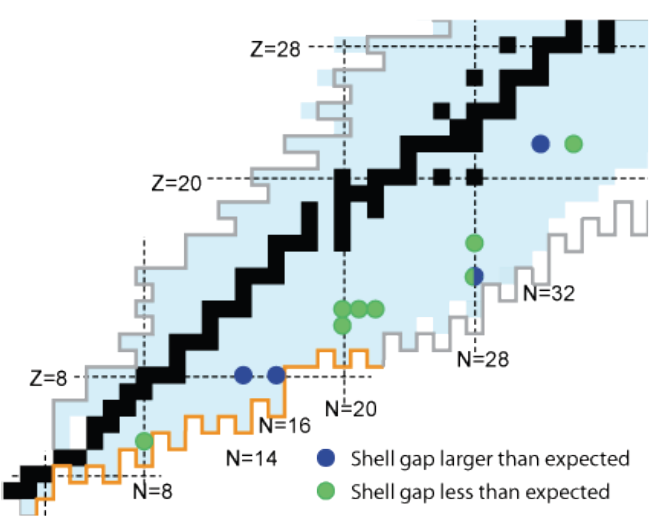 Approaching the drip-lines
Near the valley of  stability
Masses and shells
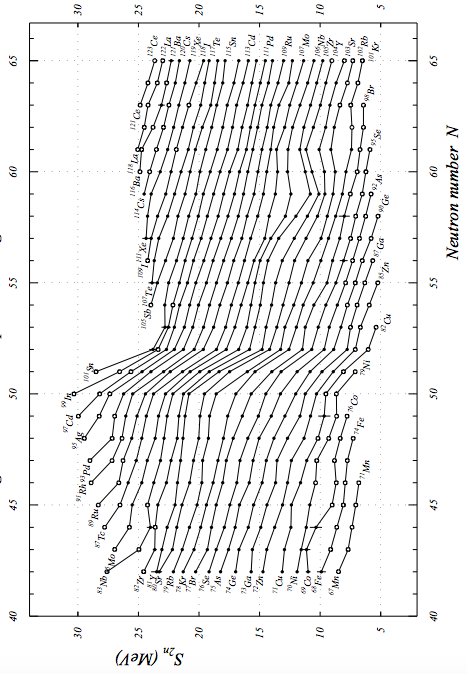 Magic number N =50
Deformation from spherical
Mass Measurements
Mass measurements – Direct vs. indirect
Indirect measurements
Q-value measurements – decay and kinematics from two-body reactions
Direct measurements
Conventional mass spectrometry 
Time-of-flight measurements
Spectrometer, multi-turn or multi-reflection
Frequency measurements
Penning traps, storage rings
A(a, b)B
Q = MA + Ma – Mb - MB
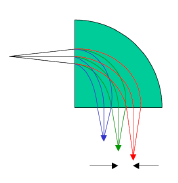 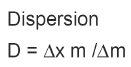 TOF mass measurements
Obtain mass based on equations of motion for charged particles through a magnetic system.
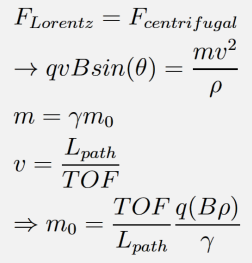 Measure multiple masses simultaneously
Accuracy Δm/m --> 10-6
Lifetimes down to ms
Measurement requires precision knowledge of TOF and magnetic rigidity (Bρ).
       --> In practice, measure known masses to calibrate TOF measurements
Experimental equipment – long flight-path magnetic separator
		--> TOFI @ LANL, SPEG @ GANIL, A1900+S800 @ NSCL…
TOF mass measurements
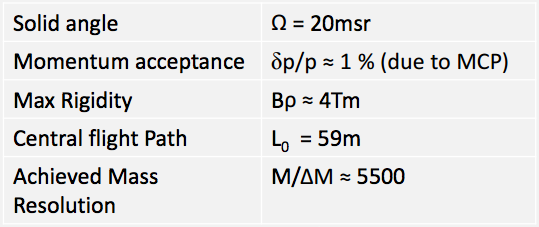 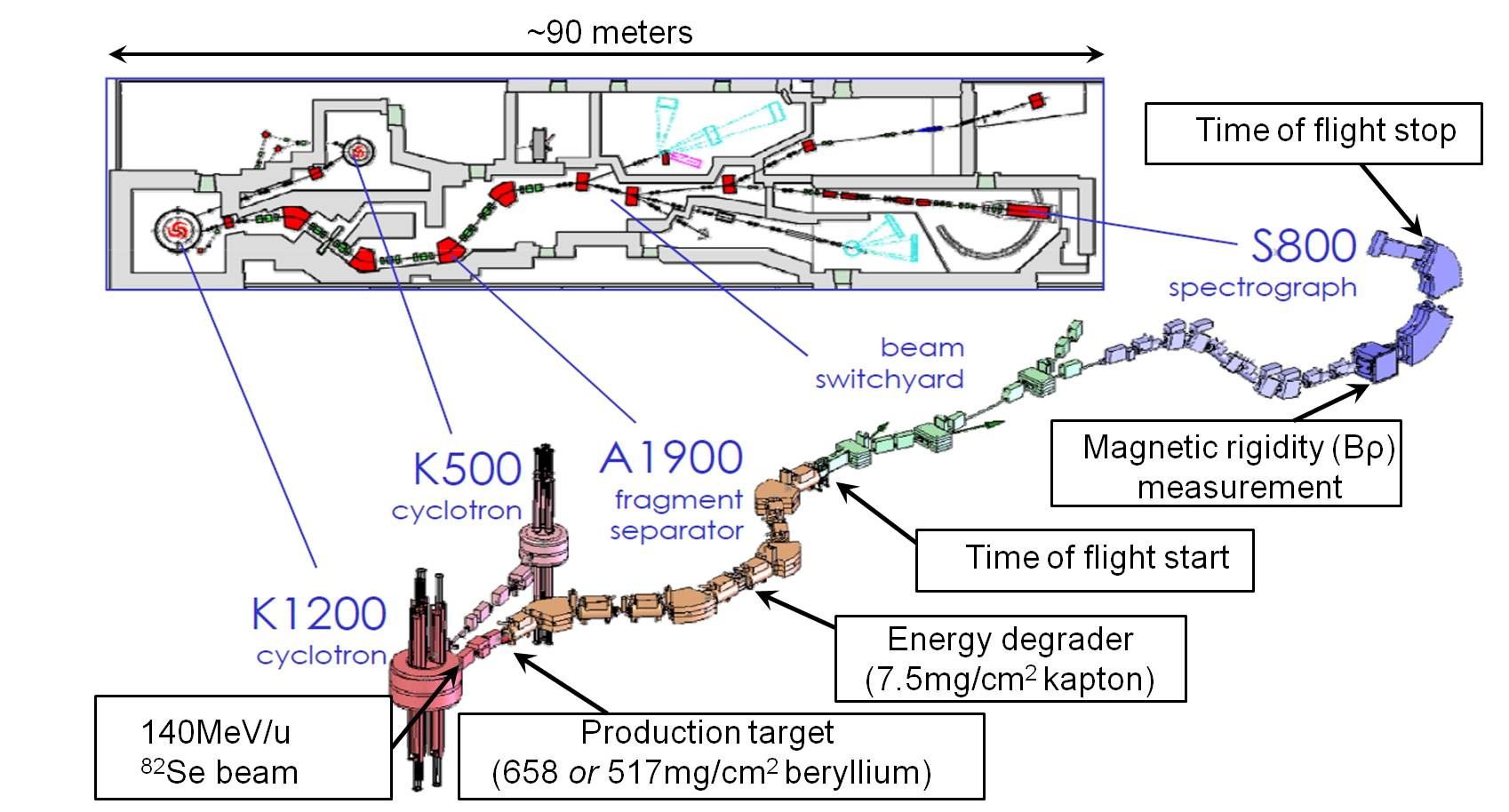 Z. Meisel, PhD Thesis, 2015.
TOF mass measurements
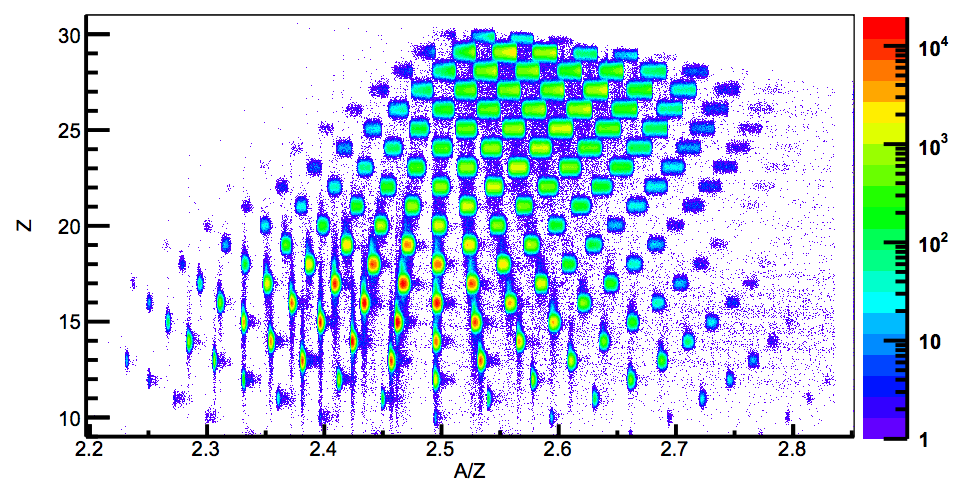 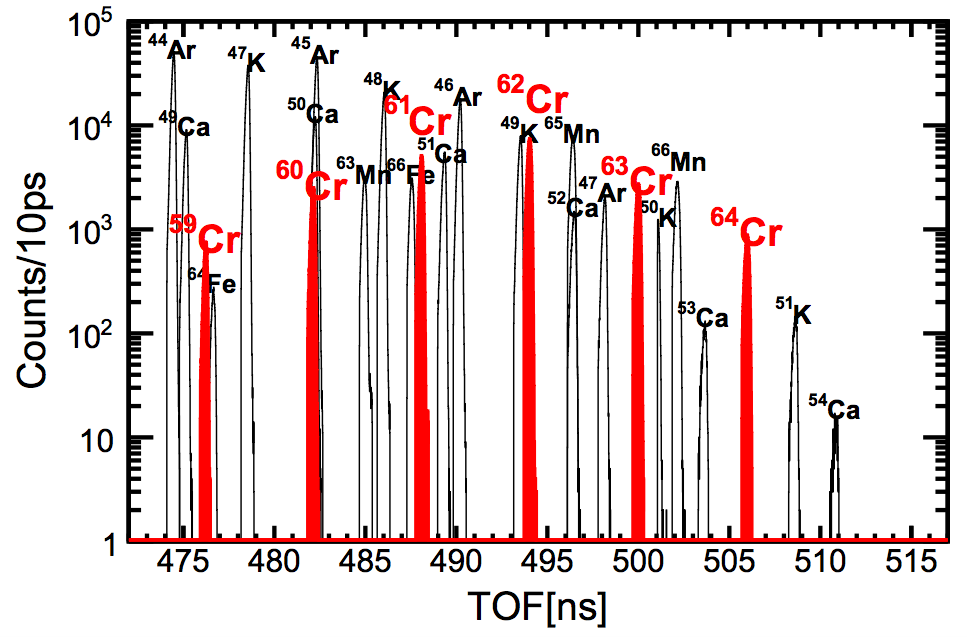 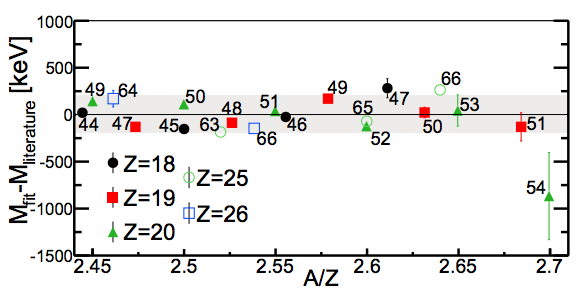 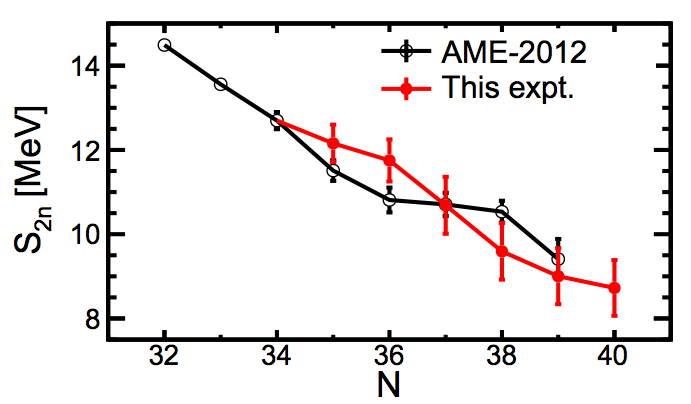 Z. Meisel, PhD Thesis, 2015.
MR-TOF – 54Ca at ISOLDE
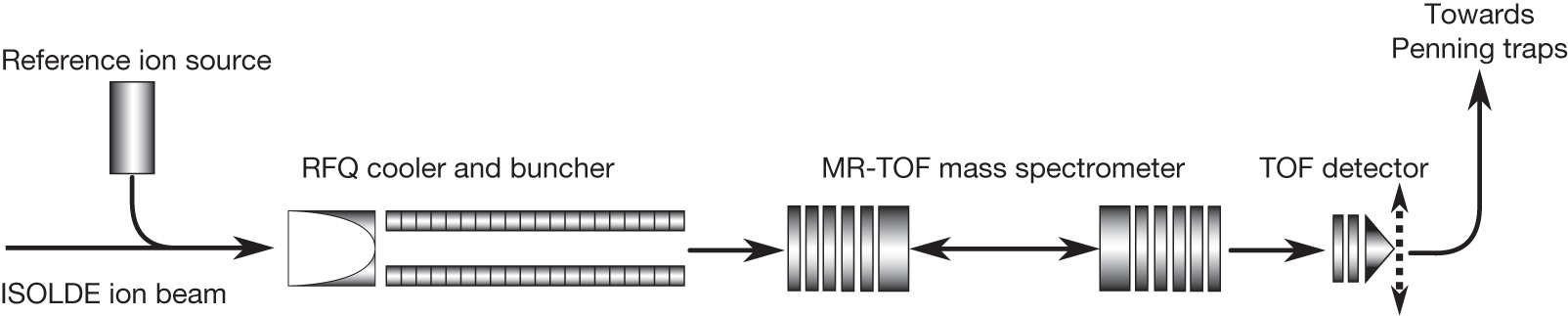 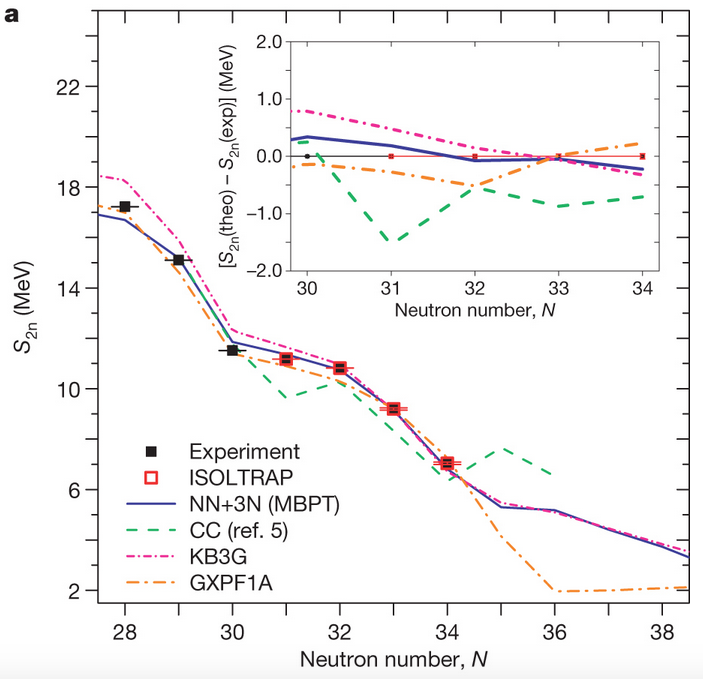 TOF measurements require long flight path lengths; a method around this is to “reuse” the same flight distance –                          multi-reflection TOF
F Wienholtz et al. Nature 498, 346-349 (2013).
Penning trap mass measurements
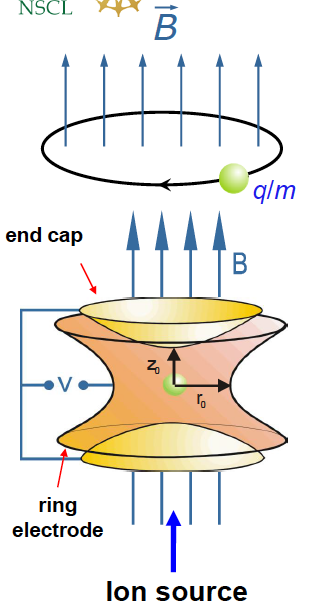 Mass measurement comes from determination of the cyclotron frequency for the characteristic motion of the stored ions
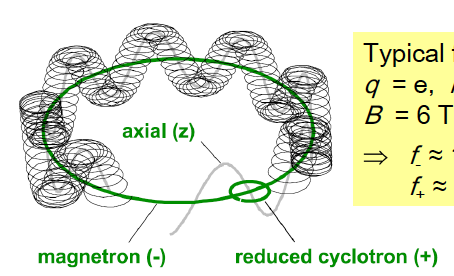 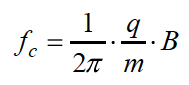 Motion is superposition of three fundamental motions:
	axial motion (fZ)
	magnetron motion (f-)
	modified cyclotron motion (f+)
			     --> fC = f+ + f-
[Speaker Notes: For 6T field, f- is approx. 1kHz, f+ is approx 1 MHz]
Traditional Penning trap mass measurements
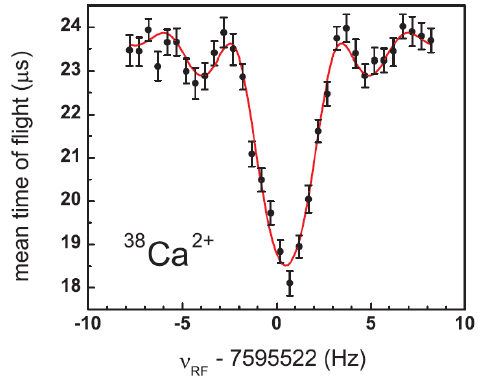 Strong homogenous B field provides radial confinement; weak electric quadrupole field provides axial confinement
Excite cyclotron motion with multipolar RF (to excite cyclotron motion resonance)
Transform radial to axial energy and eject ions toward particle detector
Constantly measure reference ions as well to reduce systematic error in measurements (varying B field, etc.)
Measure TOF to detector
G. Bollen et al., Phys. Rev. Lett. 96, 152501 (2006).
[Speaker Notes: For 6T field, f- is approx. 1kHz, f+ is approx 1 MHz]
Penning trap mass measurements
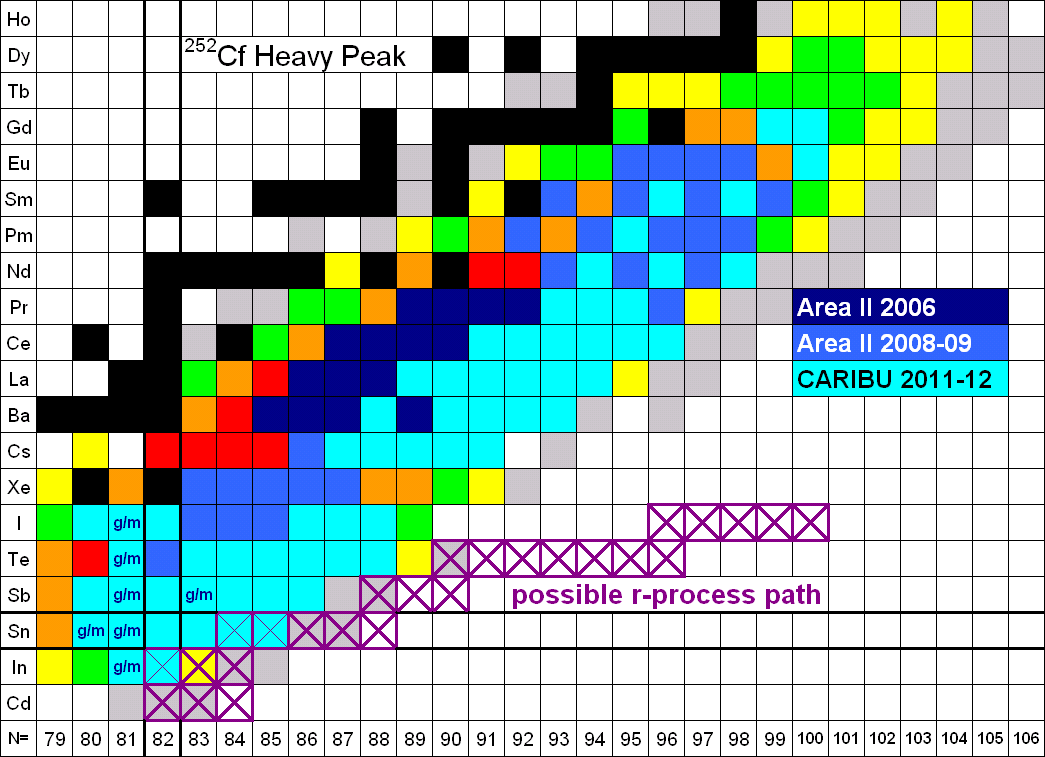 Measurements with CARIBU beams at ANL with the Canadian Penning Trap (CPT) are filling in masses toward the astrophysically relevant r-process path
Hands-on activity (1): Mass Measurements with the CPT of a CARIBU beam
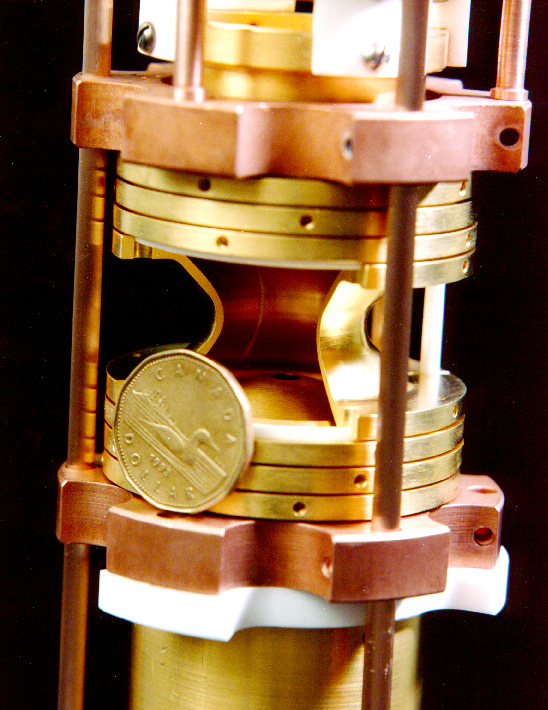 Guy Savard, 2013 GRETINA workshop, ANL
Question!
What technique would be best suited for measuring the (most accurate) mass of an exotic nucleus with a lifetime of about 10 ms?
 		
Penning trap mass spectroscopy
TOF measurement at ISOL facility
TOF measurement at fragmentation facility
Decay Q-value measurement
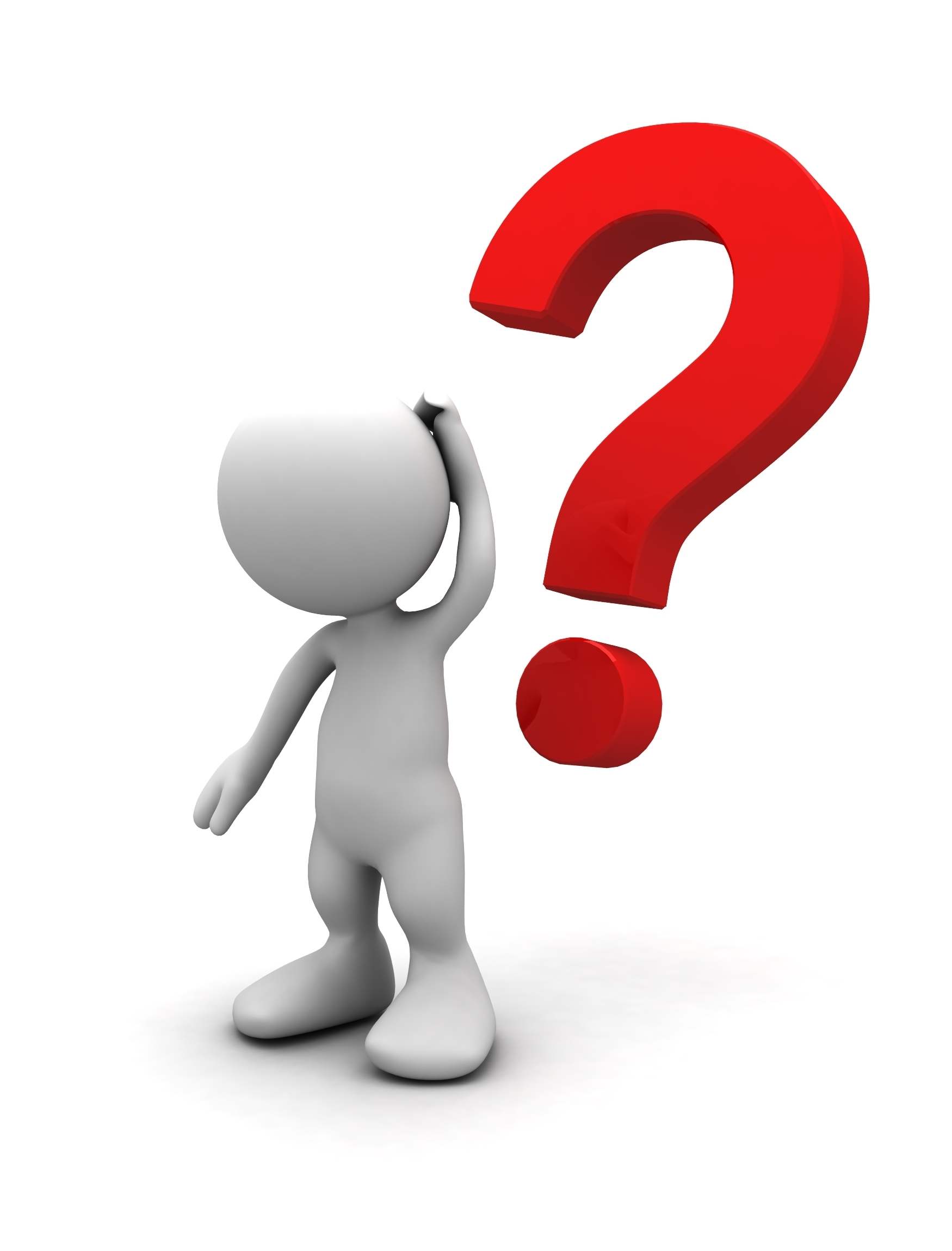 Question!
What technique would be best suited for measuring the (most accurate) mass of an exotic nucleus with a lifetime of about 10 ms?
 		
Penning trap mass spectroscopy
TOF measurement at ISOL facility
TOF measurement at fragmentation facility
Decay Q-value measurement
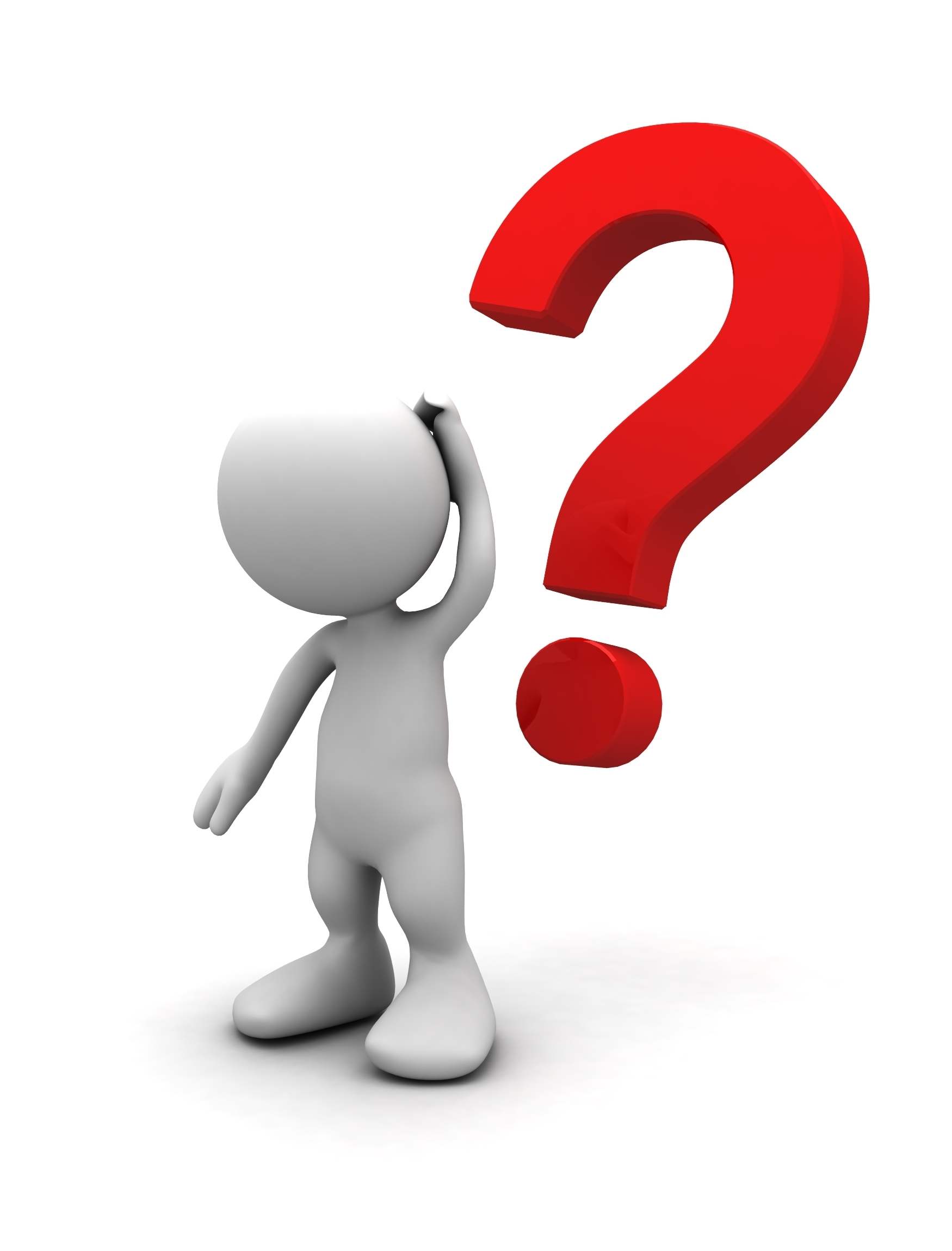 What can we predict?
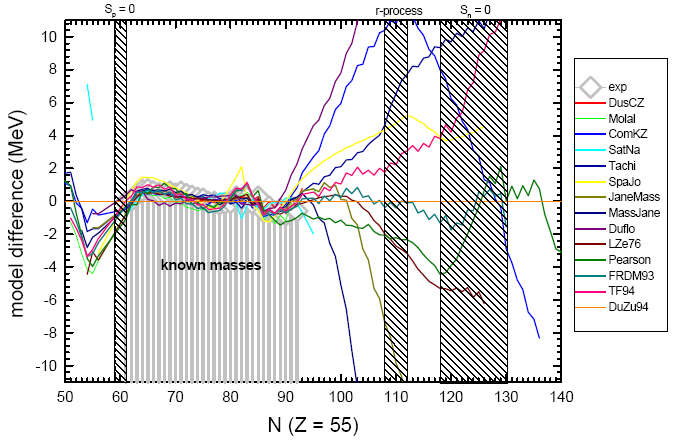 Away from available data, predictions still vary widely.
Other Ground State Properties
Beyond Masses…
Ground state properties alone tell us a huge amount about the nucleus.

Beyond masses, we are interested in
Nuclear matter and charge radii
Deformation – electric quadrupole moments
Spin and parity – magnetic dipole moments
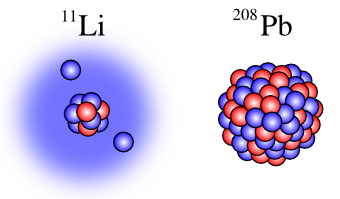 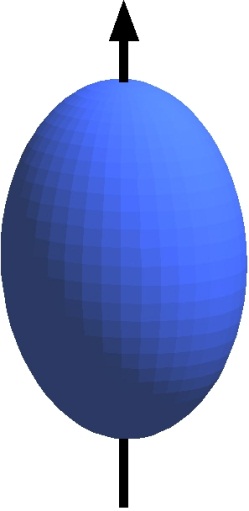 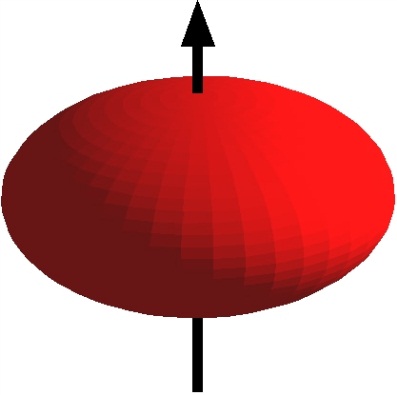 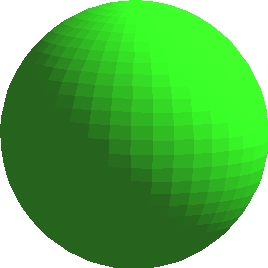 Summary
Nuclear structure encompasses all aspects of the nucleus, and viewing the nuclear chart in a systematic way is key to our understanding
Exotic nuclei away from stability can be produced in a number of techniques, each with different pros and cons
ISOL (Isotope separation online)
Fragmentation
Fission sources
Existence is the first piece of information we ever have for a nucleus
Ground state properties are fundamental – masses are usually early indicators of changing structure; radii and nuclear moments provide more details
Other Ground State Properties
Radii and moments
Nuclear radii and nuclear shapes
A fundamental property of the ground state is the shape and size of the nucleus – the nuclear radius provides insight into nuclear extent (matter and charge).
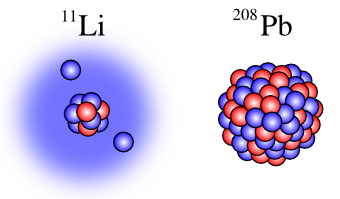 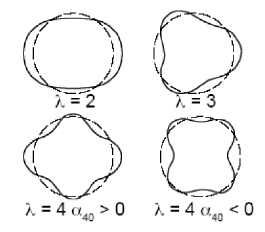 The nuclear shape can deviate from spherical, but usually maintains symmetry with quadrupole deformation.
Nuclear radii definitions
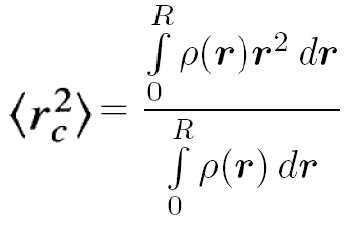 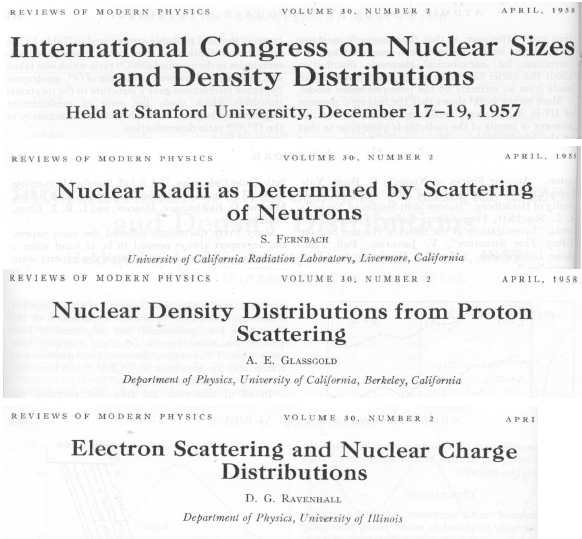 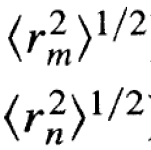 Consider RMS radii (matter and neutron)
Nuclear quadrupole deformation
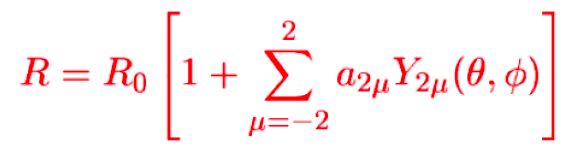 Near stability we know: 
R = r0A1/3
Matter radii: total interaction cross-sections
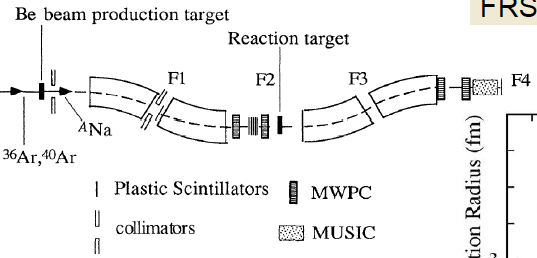 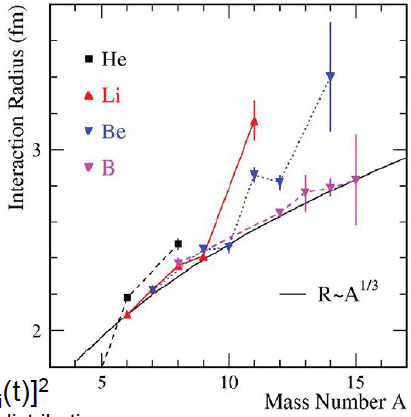 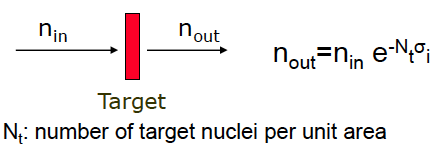 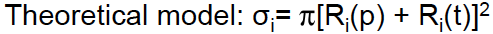 I. Tanihata, J. Phys. G 22, 157 (1996).
Skins and halos
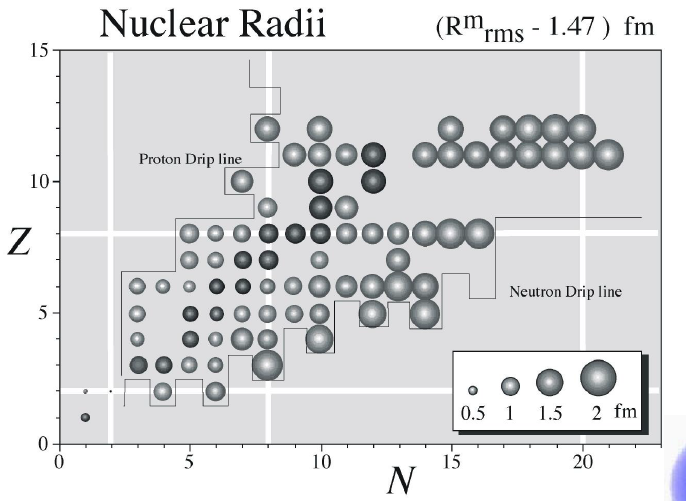 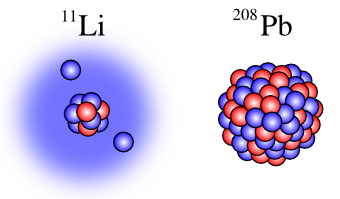 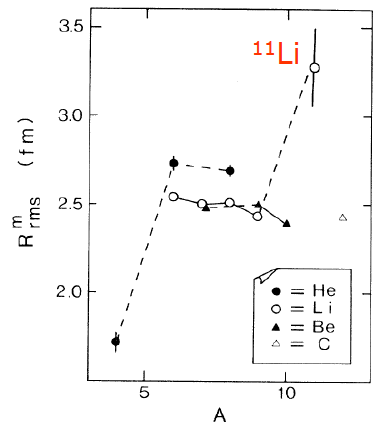 I. Tanihata, Phys. Rev. Lett. 55, 2676 (1985).
Laser spectroscopy for radii --> isotope shifts
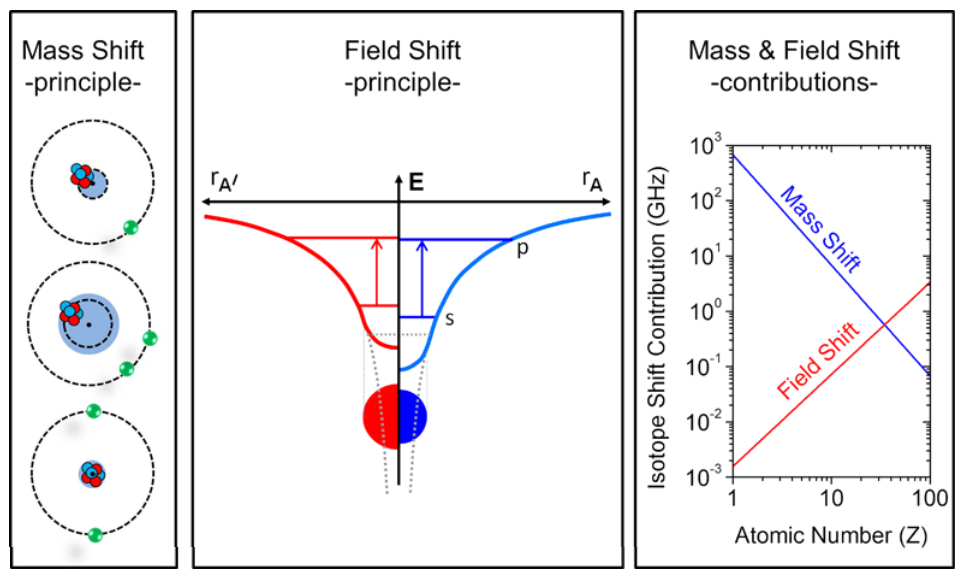 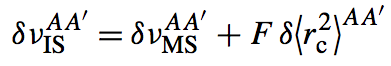 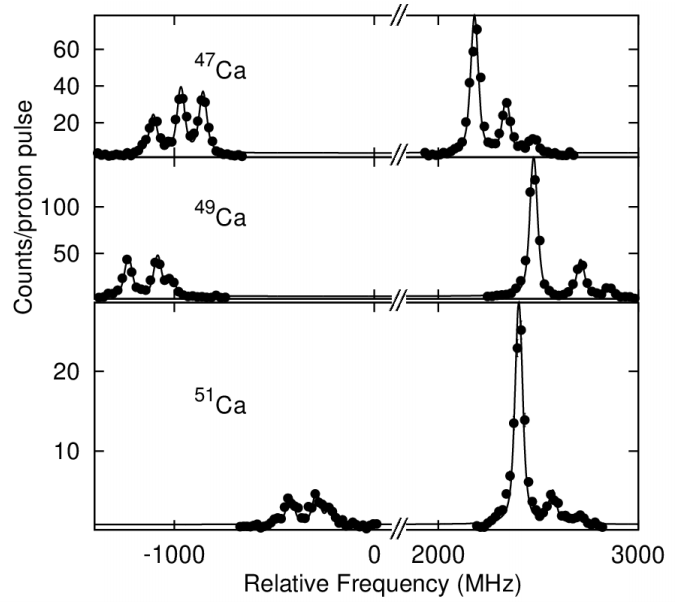 The finite size and mass of the atomic nucleus has a distinct influence on the optical spectrum, which can be probed with high precision using laser spectroscopy.
R.F. Garcia Ruiz et al., arXiv:1504.04474v1
http://www.euroschoolonexoticbeams.be/site/files/nlp/LNP879_Chapter6.pdf
Ground state nuclear moments
Quadrupole moment
Q
Magnetic moment
m
N
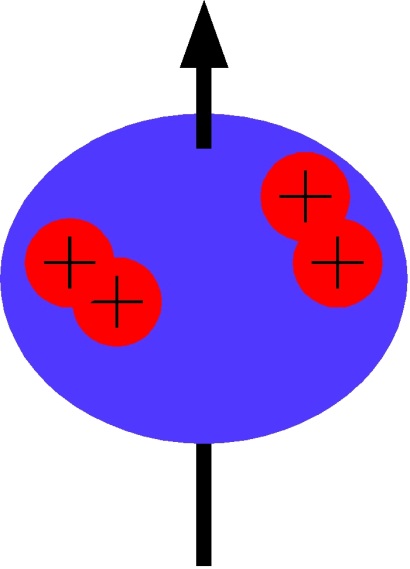 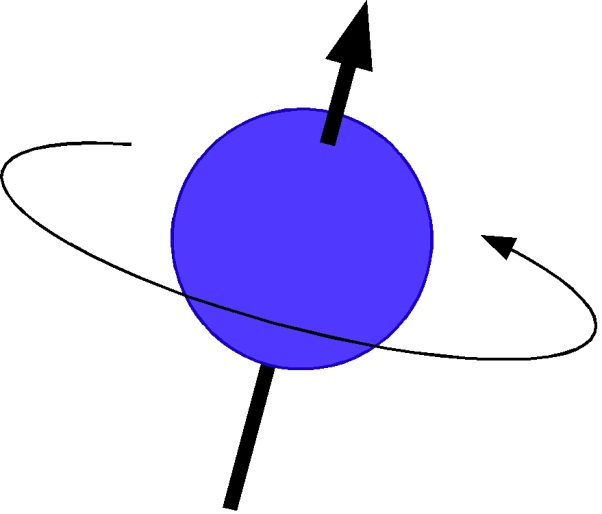 bar magnet
shape of nucleus
S
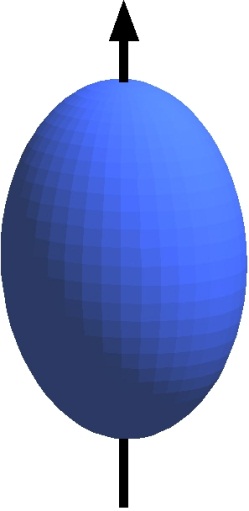 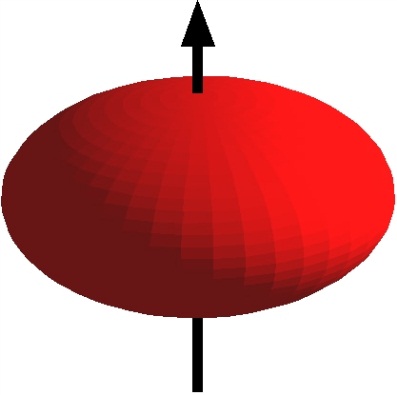 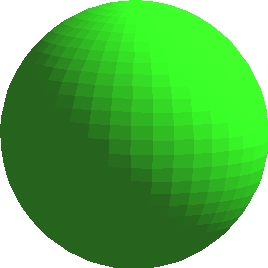 a
b
Spherical: Q = 0
baseball
Oblate: Q < 0
frisbee
Prolate: Q > 0
football
Magnetic moments
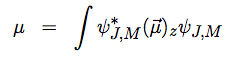 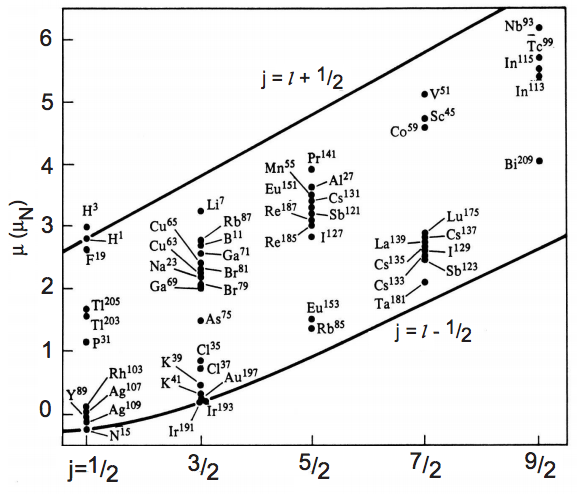 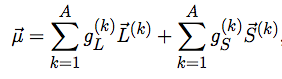 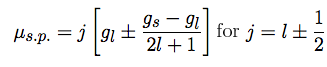 Physics in magnetic moments
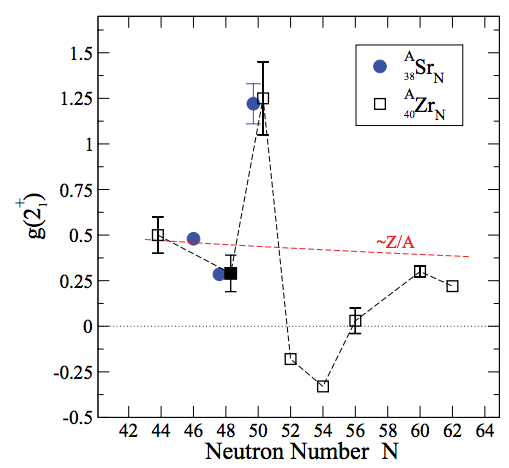 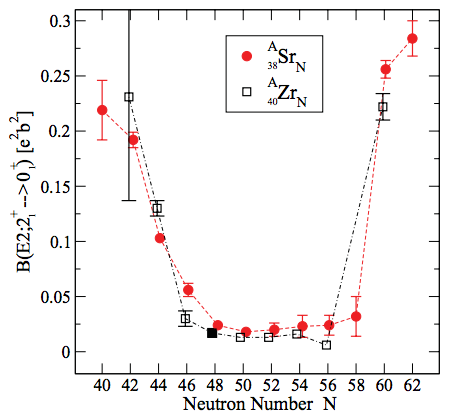 g-factors are sensitive to proton/neutron contributions to nuclear states – where collective properties may vary smoothly, proton and neutron contributions can vary substantially
G. J. Kumbartzki et al., Phys. Rev. C 85, 044322 (2012).
Hyperfine structure
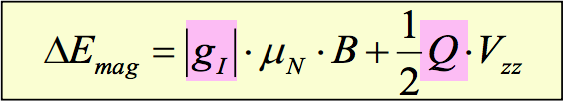 Hyperfine structure refers to the splitting of a single electronic level for nuclei with I > 0
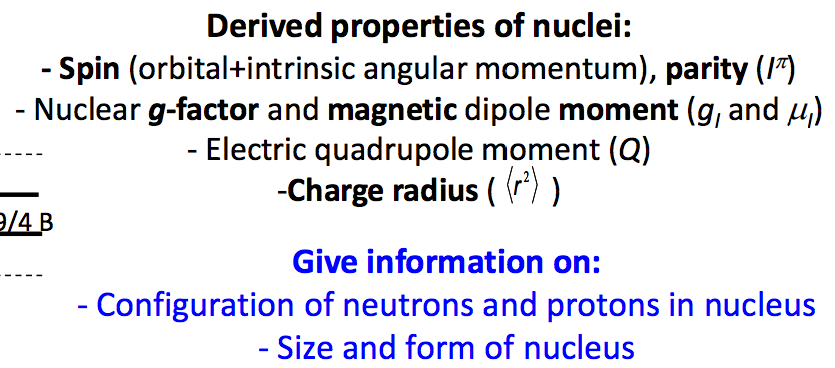 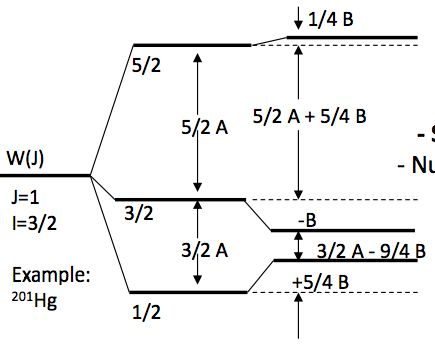 β-NMR/NQR technique
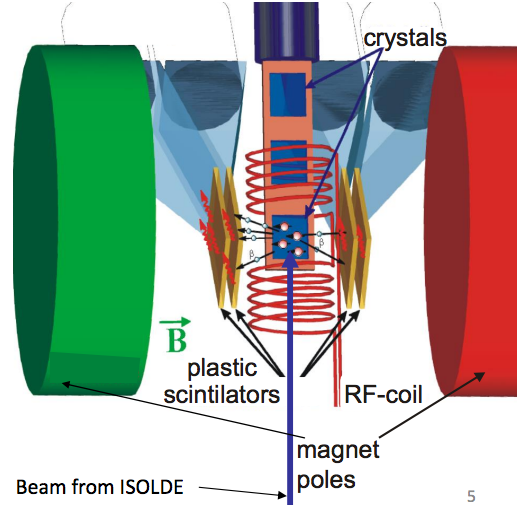 Beta-Nuclear Magnetic Resonance:
	Use decay (β-/β+) as a detection tool; asymmetric emission for spin-polarized nuclei
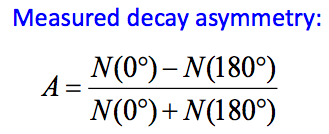 Laser polarization
One method to achieve nuclear polarization is using lasers to create atomic polarization, which then couples to the nucleus.
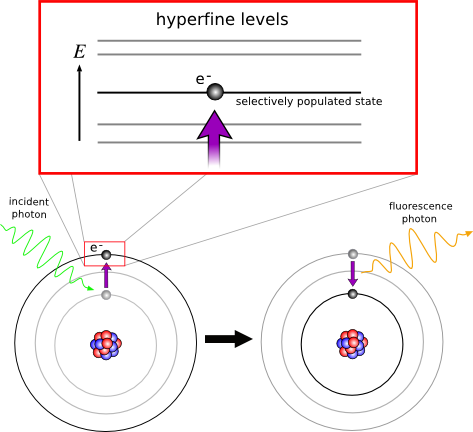 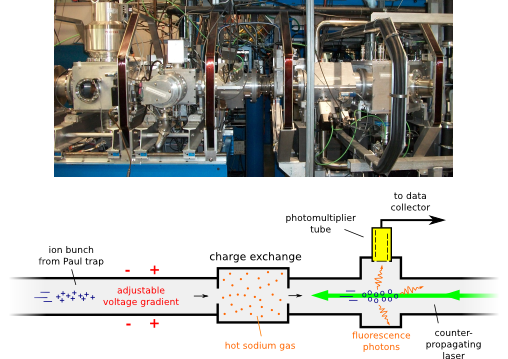 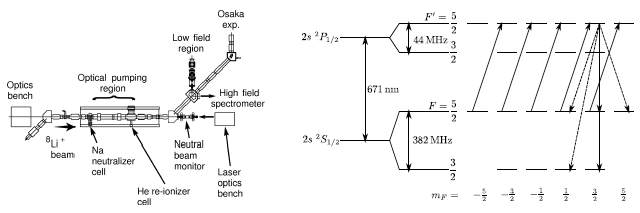 Facilities around the world (i.e. TRIUMF) have or are commissioning laser systems to expand their experimental capabilities.
β-NQR of 11Li at TRIUMF
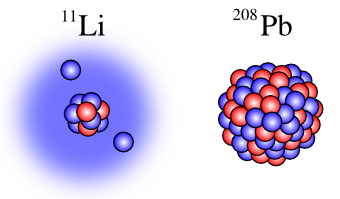 11Li is a neutron-halo nucleus – the matter radius of 11Li is on the order of that of 208Pb – a measure of the quadrupole moment will provide more insight into the structure
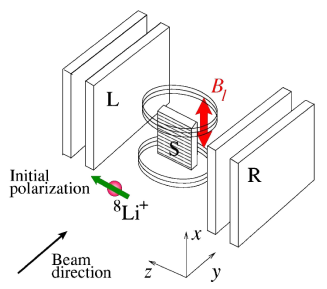 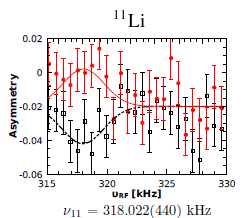 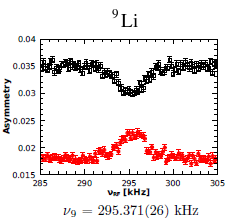 www.triumf.ca/laser-spectroscopy/β-nqr-lithium-isotopes